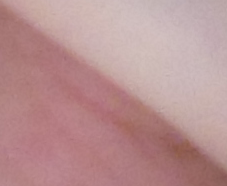 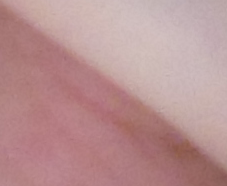 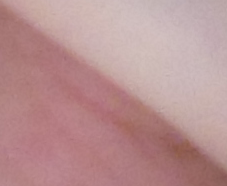 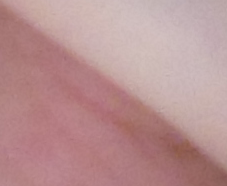 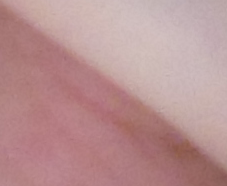 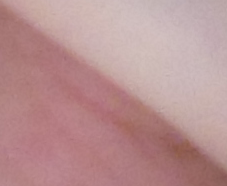 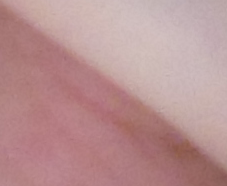 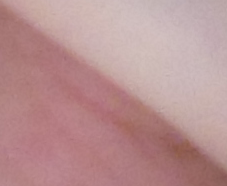 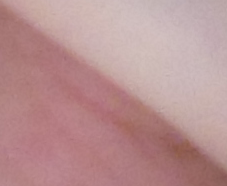 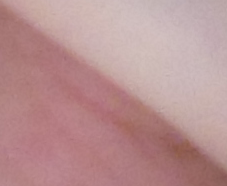 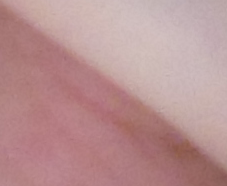 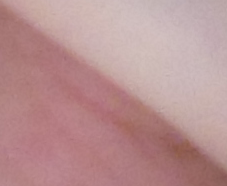 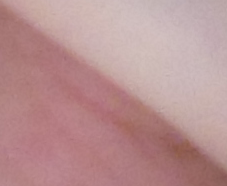 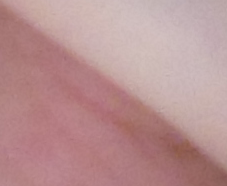 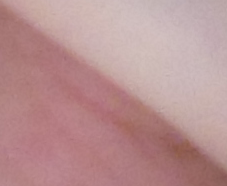 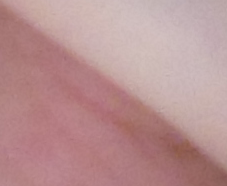 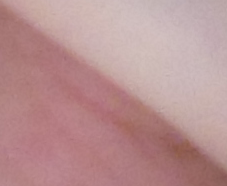 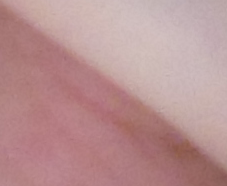 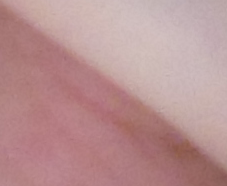 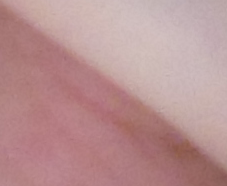 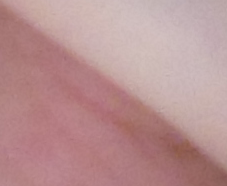 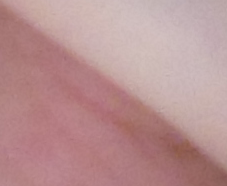 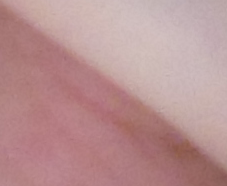 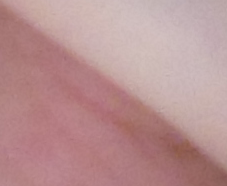 Az Agytörzs, a kisagy anatómiája és fejlődéstana. IV. agykamra
Magyar Attila
2019. 09.18.
Az első előadási téma
megtalálható az ÁOK II E-H csoportok előadásai között
(magyarul!)
Agytörzs, Truncus encephali
részei:-középagy, mesencephalon-híd, pons-nyúltvelő, medulla oblongata

általános felépítés:
basis 
tegmentum
tectum mesencephali (tető)
Agytörzs, Truncus encephali
fehérállománya: fel- és leszálló pályák
szürkeállománya: - a III-XII. agyidegek magjai- formatio reticularis- egyéb magvak: nucl. ruber és substantia nigra a középagyban (motorika), tectum mesencephali (látópályával kapcsolatos, hallópálya része), hídmagvak (cortcocerebellaris pálya), hátsókötegi magvak (lemniscus medialis), alsó oliva (motorika)
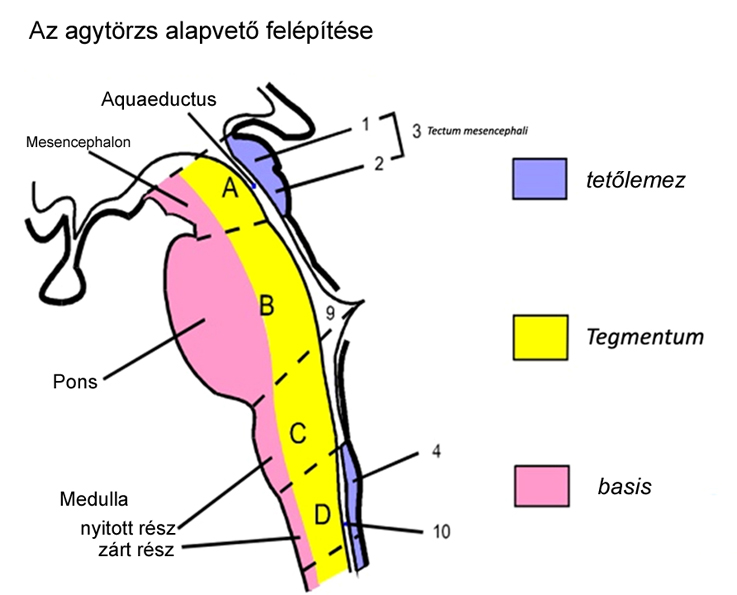 Mesencephalon 1.
hossza: 1,5 cm (legrövidebb agytörzsi szakasz)
ventrális oldala: crus cerebri, pedunculus cerebri, fossa interpeduncularis (a n. oculomotorius kilépésével), substantia perforata posterior, rosztrális határa: tractus opticus, corpora mamillaria (ezek diencephalikus részek)
dorzális oldala: tectum mesencephali (tető) más néven: lamina quadrigemina/lamina tecti a colliculus superiorral és  inferiorral
Mesencephalon 2.
colliculus superior (kicsit nagyobb, mint az inferiorinferior): a látópályához tartozó reflexközpont; brachium colliculi superioris (összeköti a CGL-lel)
colliculus inferior: hallópálya része, brachium colliculi inferioris köti össze a CGM-mel, 
lamina tecti: kraniálisan a commissura post.-ig, kaudális határa: pedunculus cerebell. sup., a velum medullare sup.-szal, itt lép ki a n. trochlearis (a coll. inf. mögött)
laterális oldal: trigonum lemnisci lateralis (sulcus lat. mesenc., n. trochl., brachium coll. inf.) a lemniscus lateralis-szal és a lemniscus spinalis-szal, mesencephalikus pályaátvágás (tractotomia): fájdalom kikapcsolása.
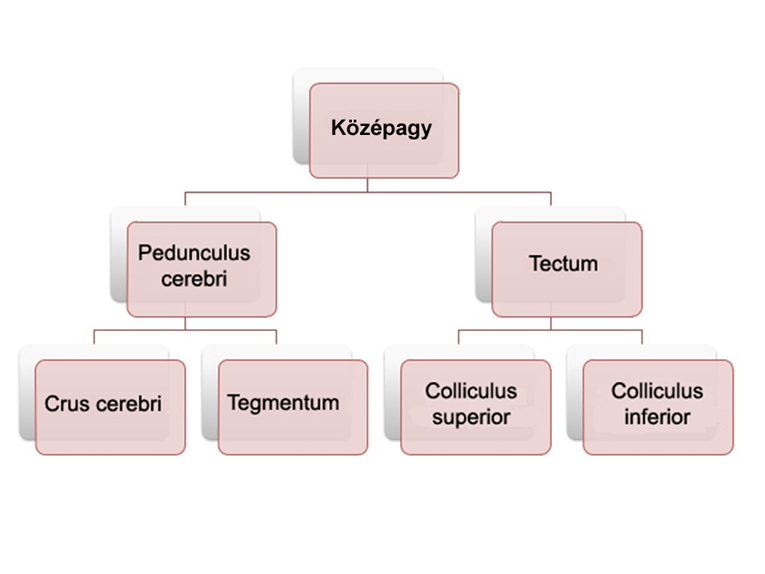 Az agytörzs ventrális oldala
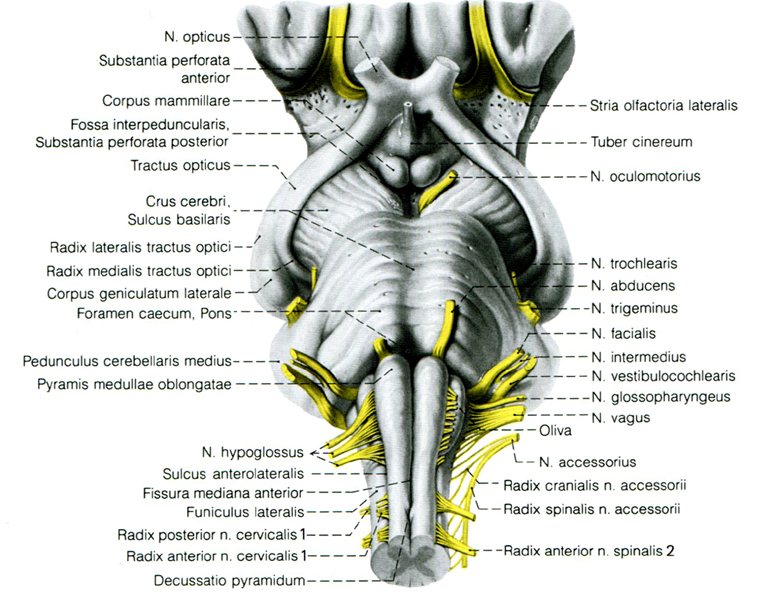 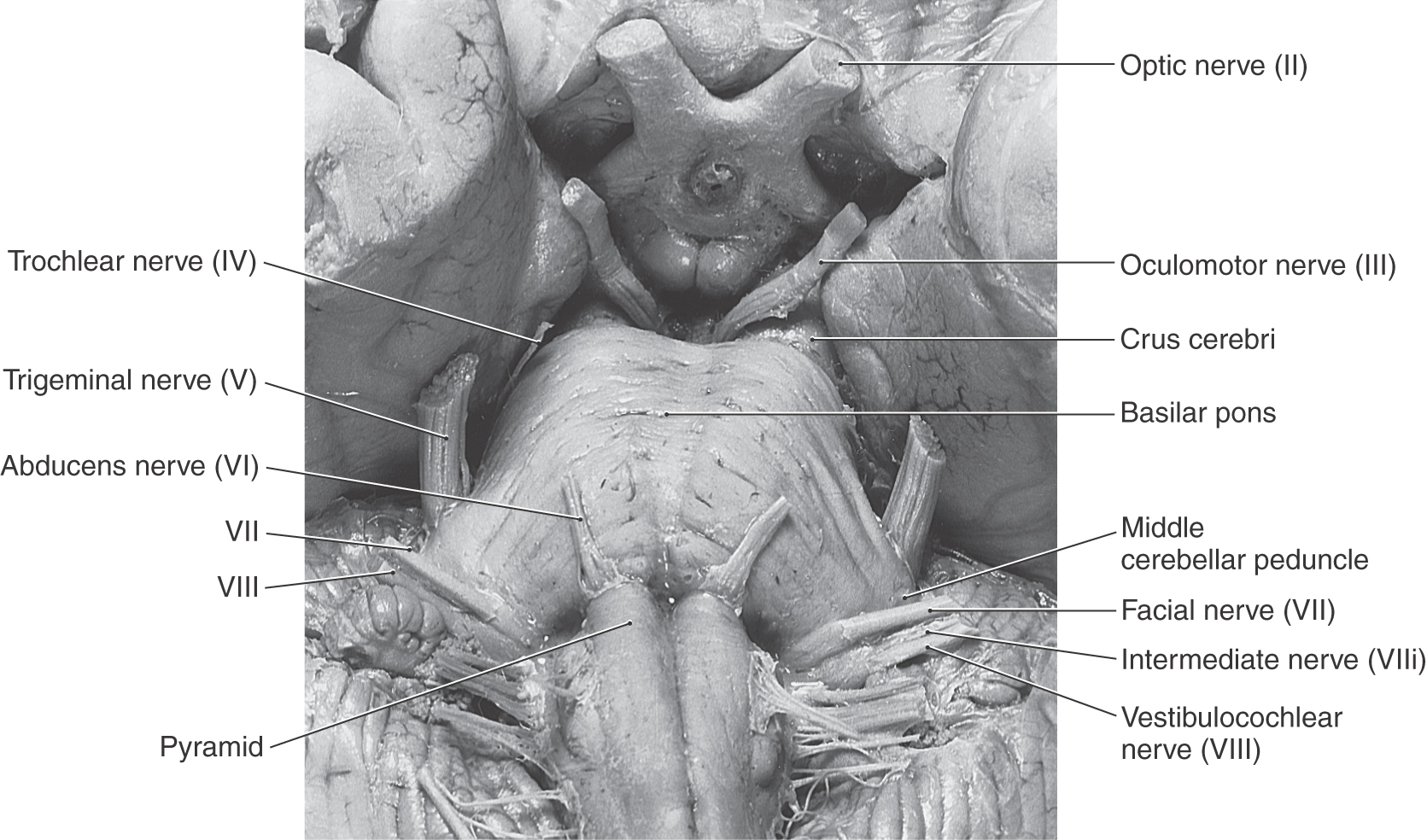 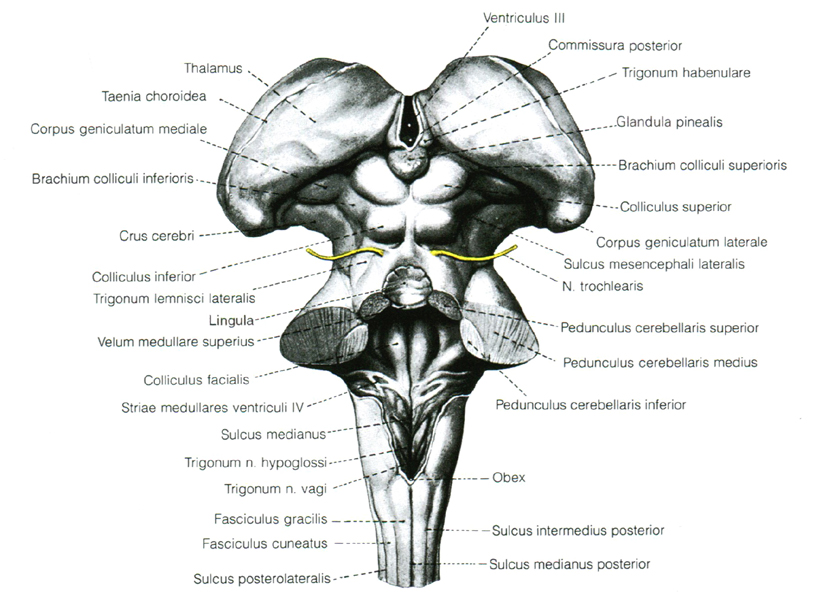 Az agytörzs dorzális oldala
Az agytörzs laterális oldala
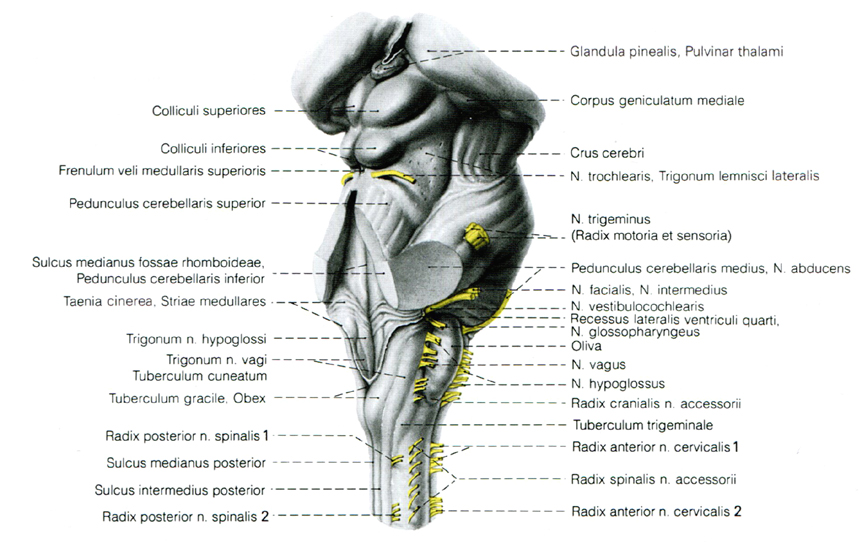 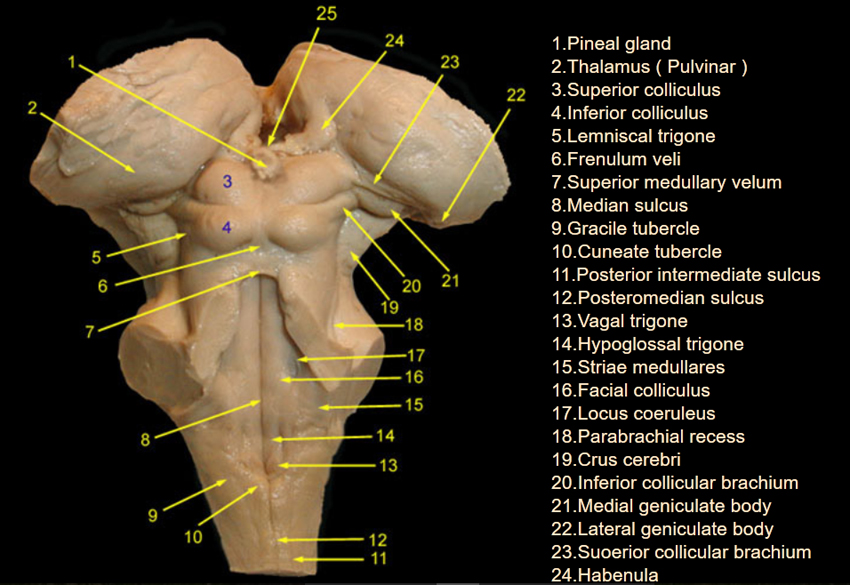 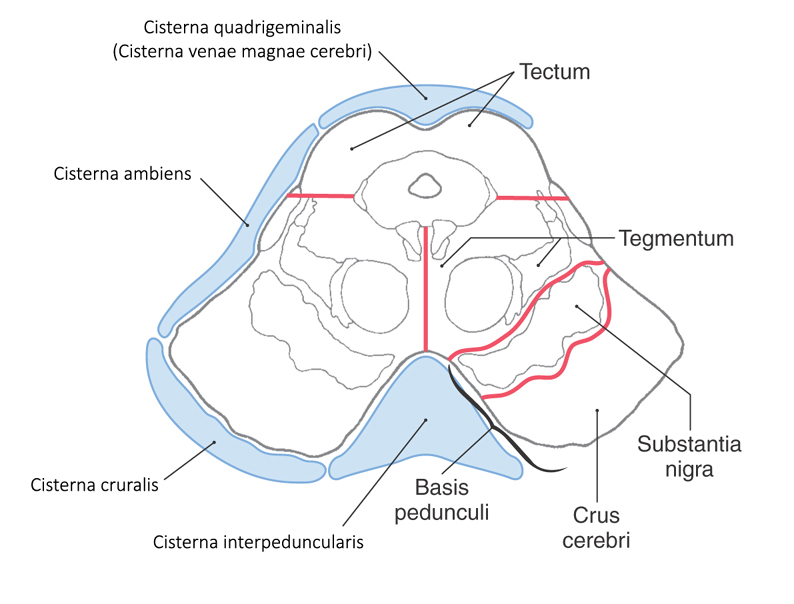 A középagy subarachnoidealis ciszternái
Pons 1.
hossza: 2,5 cm;
kaudális határa: sulcus bulbopontinus (agyideg-kilépések: n. abducens mediálisan, n. facialis és n. vestibulocochlearis laterálisan)
oldalt átmegy a pons a pedunculus cerbellaris mediusba. A n. trigeminus képvoseli a két rész közötti önkényes határt. 
A híd a kisaggyal a metencephalont képzi.
A metencephalon a IV. agykamra rosztrális részét veszi körül.
A híd áll: tegmentum és basis pontis (ez utóbbi: pons szorosabb értelemben).
Pons 2.
ventrális oldal: keresztbe futó rostkötegek, lapos sulcus basilaris, n. trigeminus
dorzális oldal: a fossa rhomboidea elülső része
Be
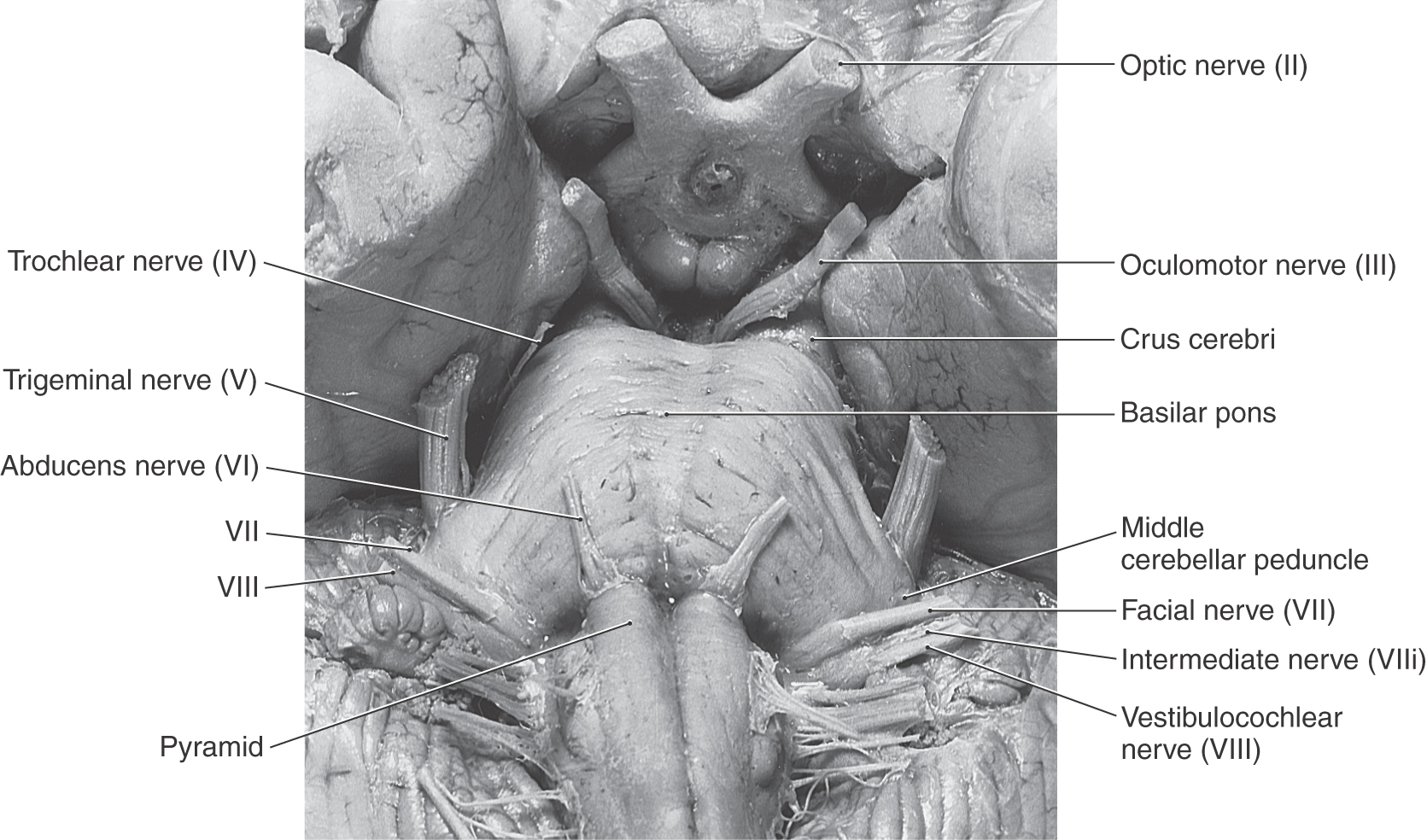 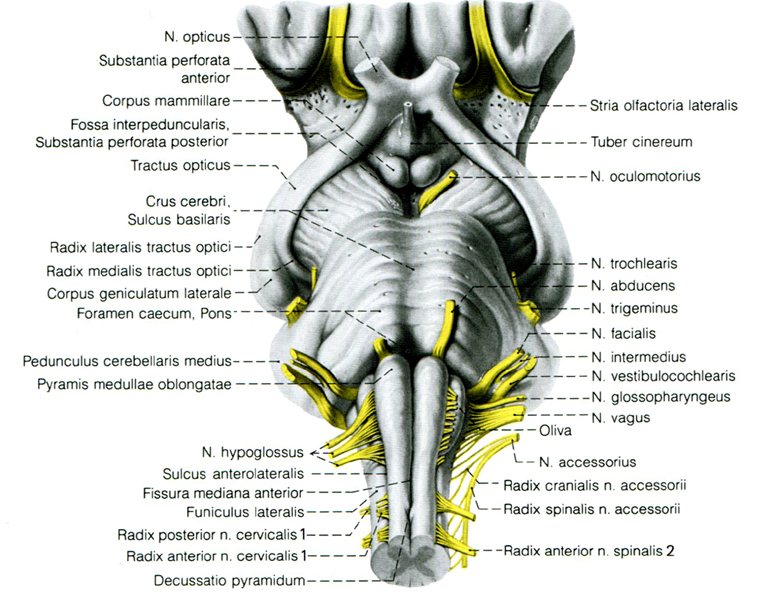 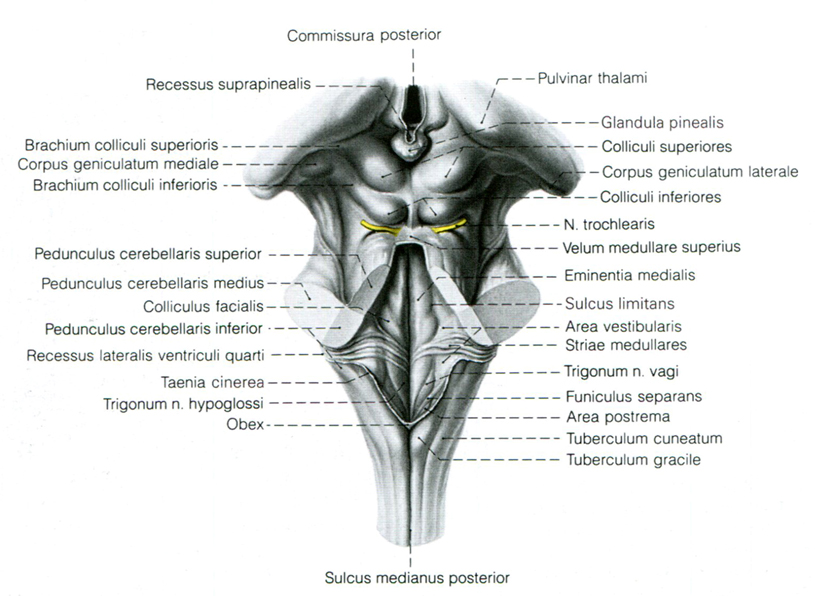 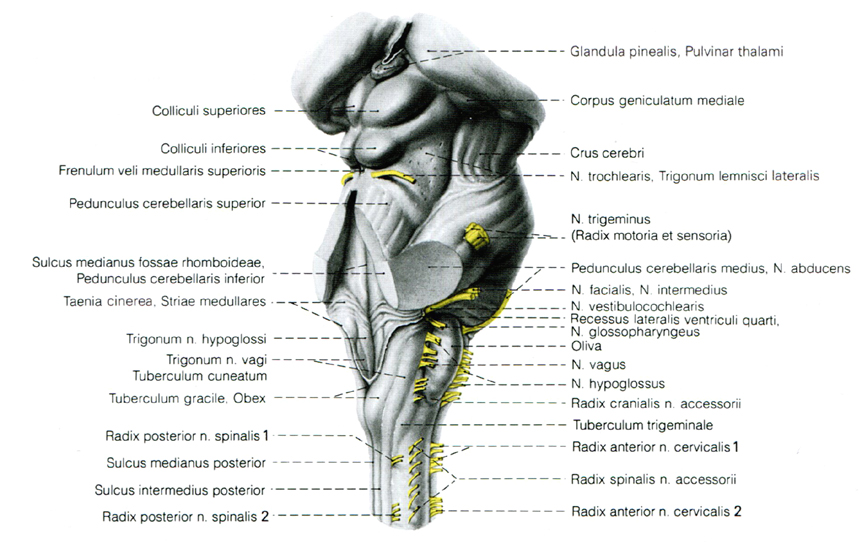 Nyúltvelő 1.
medulla oblongata
A sulcus bulbopontinus és a C1 gerincvelői ideg kilépési helye között helyezkedik el (hossza: 3 cm). A ventrális felszíne a clivusra fekszik. Hosszúkás körte vagy újhagymaformájú (szinoníma: bulbus, hagyma). 
A medulla két része: a kraniális fele a nyitott része; a fossa rhomboidea kaudális felét képzi, a kaudális fele, vagy másnéven a zárt  része a canalis centralist tartalmazza.
Nyúltvelő 2.
Ventrális oldal: fissura mediana ant., foramen caecum (kraniális végénél); oldalt: a piramisok a decussatio pyramidum-mal; 
laterális oldal: rosztrálisan találjuk az oliva inferiort a sulcus parolivaris lateralis-szal (a IX., X. und XI. agyidegek kilépési helye) és a sulcus parolivaris medialist (a n. hypoglossus kilépési helye). 
kisagy-híd-szöglet: a n. facialis, a n. intermedius és a n. vestibulocochlearis kilépési helye.
Nyúltvelő 3.
Dorzális oldal, kaudális része: sulcus medianus posterior, obex (harántul fekvő velőlemez), alatta kezdődik a canalis centralis. fasciculus gracilis és cuneatus; sulcus intermedius posterior, tuberculum gracile és cuneatum. tuberculum trigeminale.
dorzális oldal, kraniális rész: pedunculus cerebellaris inferior; striae medullares;
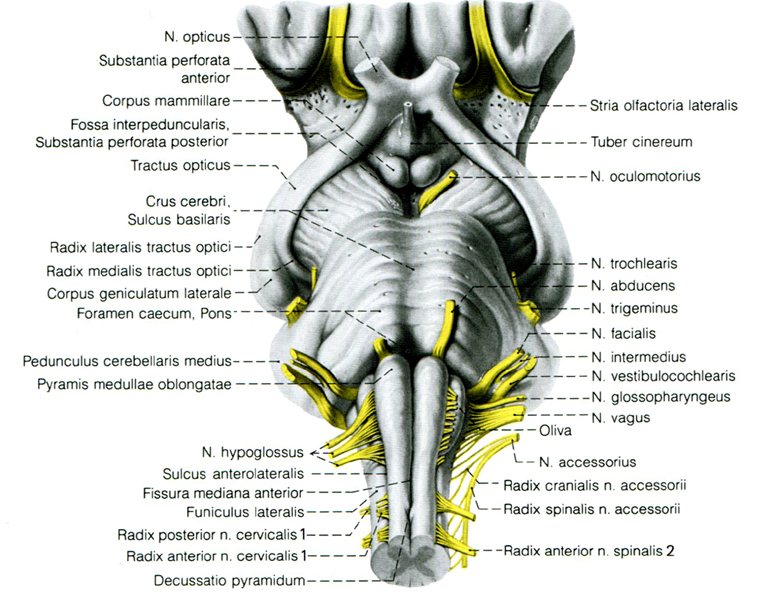 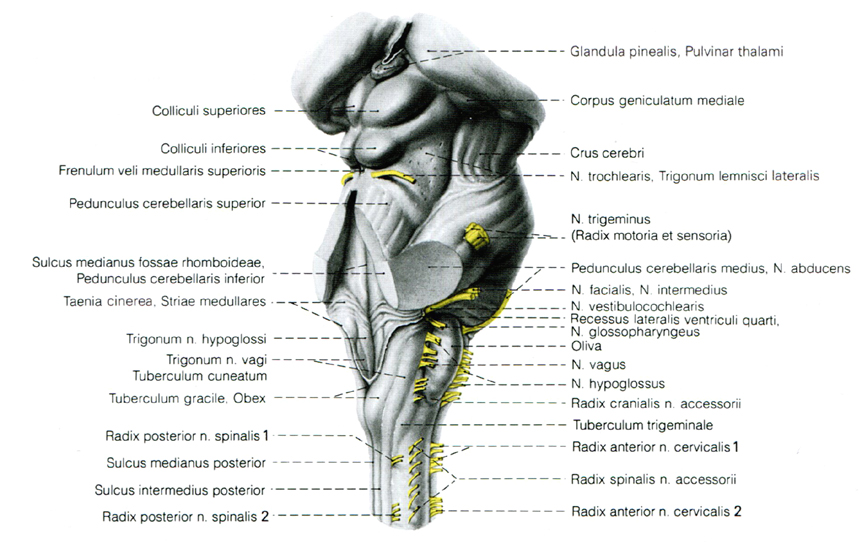 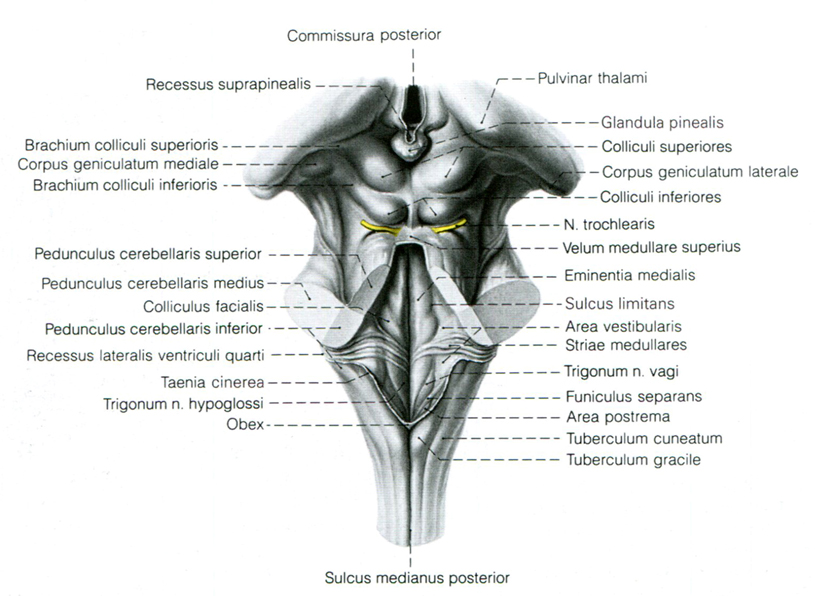 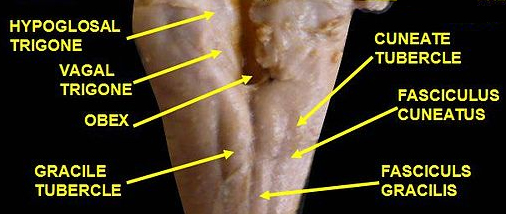 A képen az  „Obex” feliratú nyíl rossz helyre mutat! A nyílhegy alatti fehér lemezke (ívelt felső széllel) az obex.
A ventriculus quartus és afossa rhomboidea
Ventriculus quartus
Az aquaeductus és a canalis centralis közötti térség
A híd és a kraniális medulla, illetve a kisagy között helyezkedik el
fastigium, recessus lateralis
oldalsó határok: ped. cerebell. sup., inf.
feneke: fossa rhomboidea
Az agyvelő kamrarendszerének öntvénye
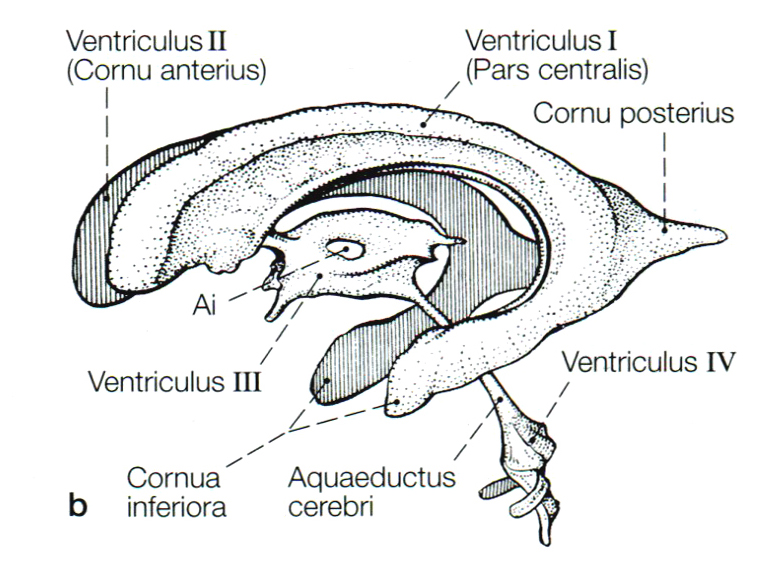 Aquaeductus: összeköttetés a III. és IV. kamra között (a középagy területén)
A IV. kamra a medulla oblongata/pons illetve a kisagy között helyezkedik el.
Ventriculus quartus
teteje: fastigium, velum medullare sup. (páratlan), velum med. inf. (páros). Tela chorioidea ventriculi quarti, plexus chorioideus ventr. quart. a taenia cinerea-val.
feneke: fossa rhomboidea
Velum medullare
velum medullare superius (páratlan): vékony velőlemez a pedunculus cerebellaris superiorok között feszül ki;
velum medullare inferius (páros): vékony velőlemez-csík a nodulus alsó felszínén. Hirtelen megszűnik (kb. 1 mm széles) és ettől kezdve a rhombencephalon tetőlemezéből már csak az ependíma réteg (lamina epithelialis) marad meg. A velum med. inferiust a második képen pirossal jelöltem be, a folytatását képző lamina epithelialis a képen zöld.
taenia cinerea: a zöld lamina epithelialis leszakadása után megmaradő „rögzülési” szegély (a képen a zöld terület széle, mindenhol!) A későbbi képen lila vonal.
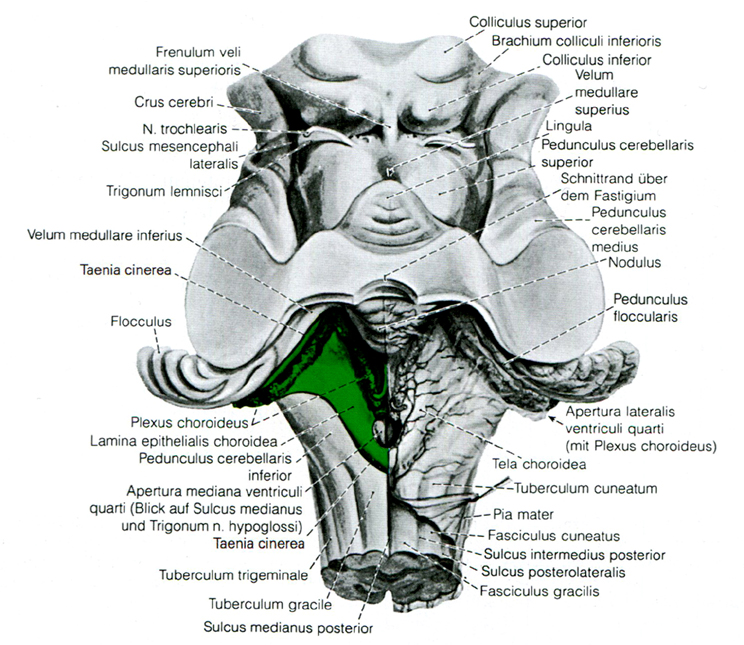 velum med. inferius: piros
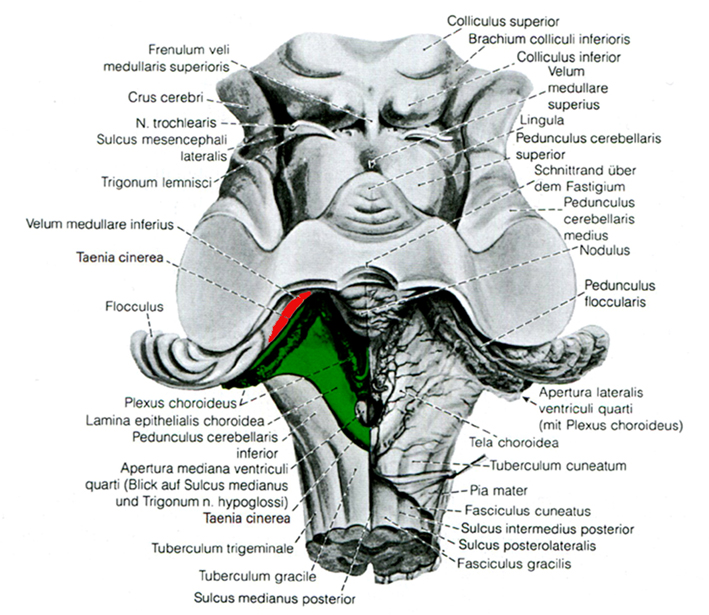 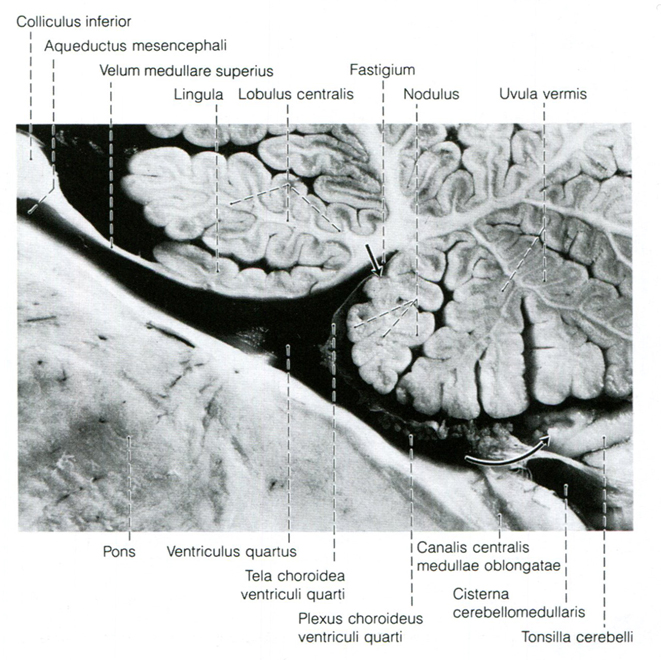 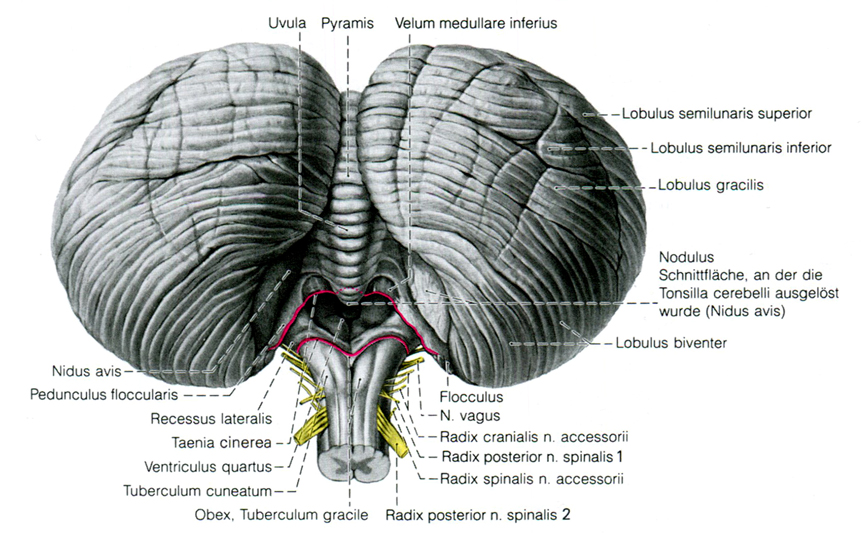 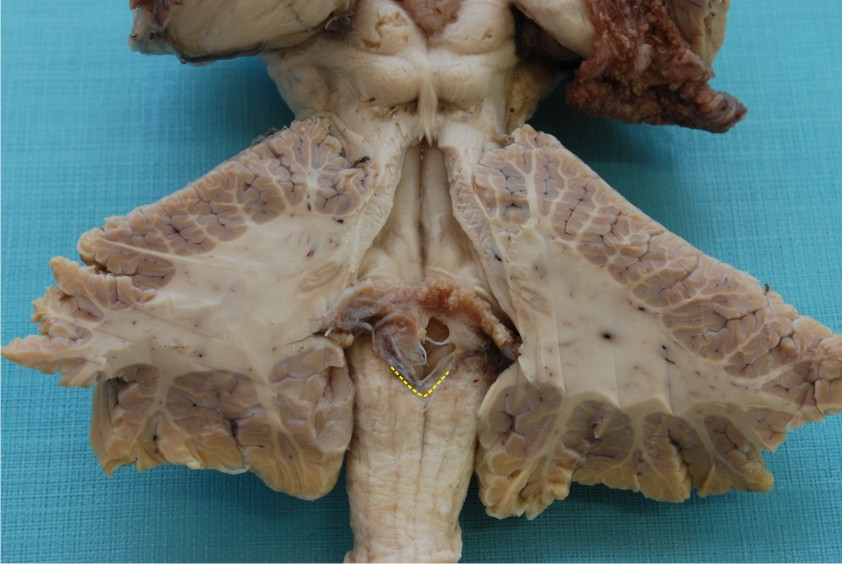 Velum medullare inf., foramen Magendie, plexus chorioideus ventr. quartii
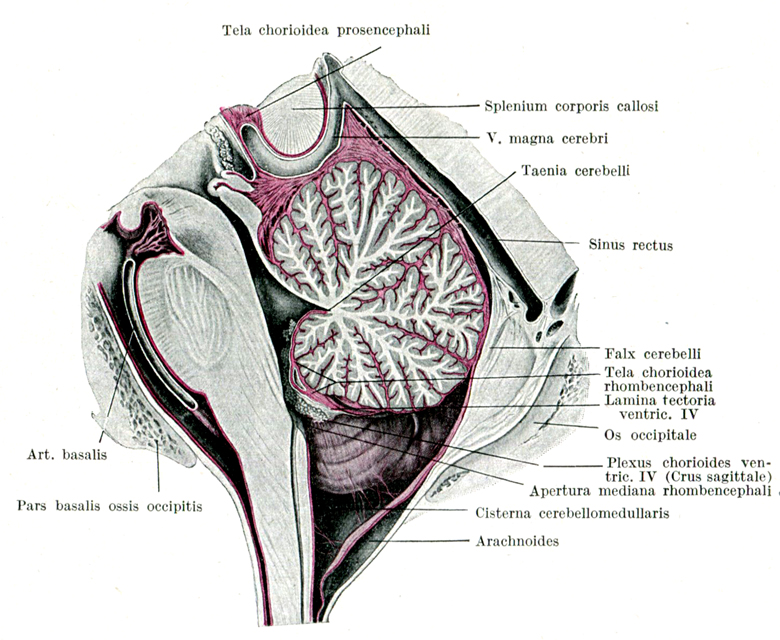 rózsaszín: pia mater és az arachnoidea (lemeze és trabekulái)
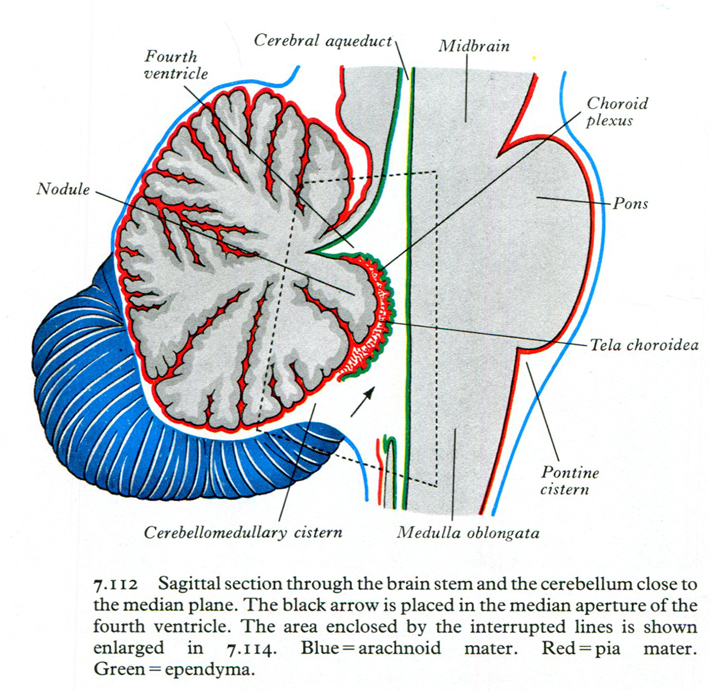 Kék: arachnoidea
piros: pia
zöld: ependyma
nyíl: Foramen Magendie
Fossa rhomboidea
A IV. kamra feneke: képzi a híd és a kraniális (nyitott) medulla
rombusz alakú; kaudális vége: calamus scriptorius (töltőtoll-hegy)
sulcus medianus, eminentia medialis, sulcus limitans
colliculus facialis, trigonum nervi hypoglossi, trigonum nervi vagi (korábbi neve: Ala cinerea); funiculus separans (ependima megvastagodás), area postrema
locus caeruleus
a sulcus limitans-tól laterálisan: area vestibularis
striae medullares
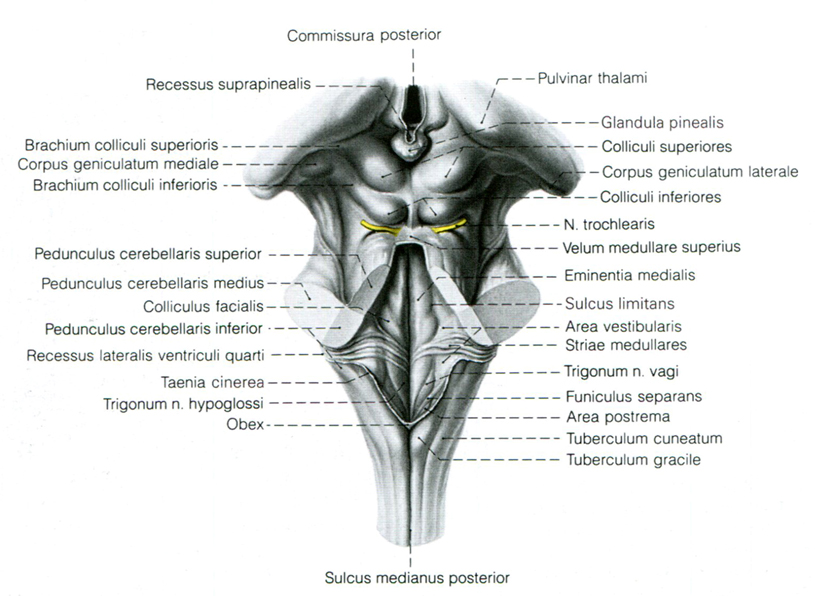 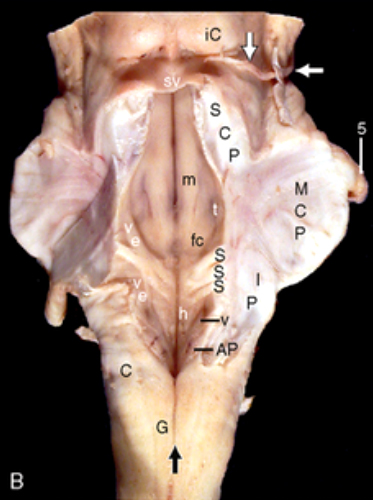 iC: colliculus inferior
SCP, MCP, IP: pedunculus cerebellaris sup., med., inf.
m: eminentia medialis
fc: colliculus facialis
SSS: striae medullares
v: trigonum nervi vagi
h: trigonum nervi hypoglossi
AP: area postrema
C: tuberculum cuneatum
G: tuberculum gracile
ve: area vestibularis
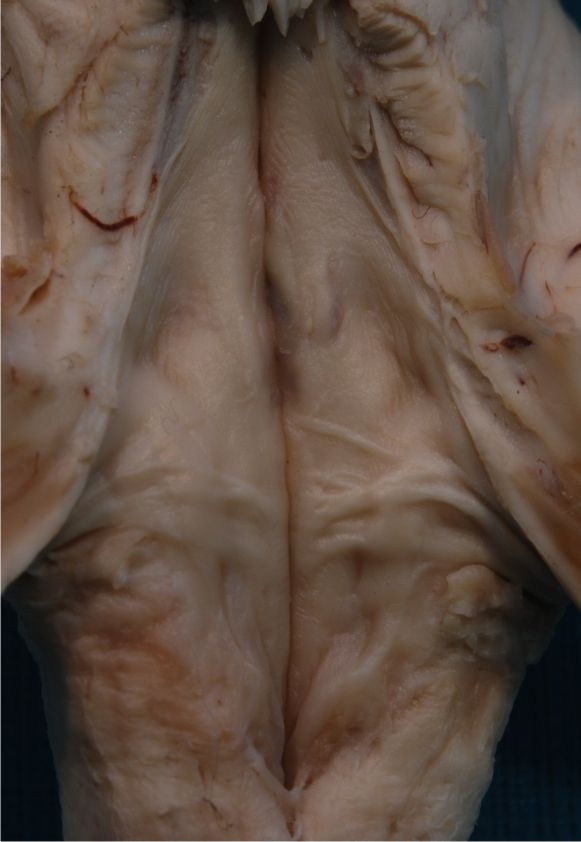 Mi látható ezen a szép képen?

eminentia med.,
coll. facialis,
stria medull.,
trigonum N X és XII,
area vest.,
recessus. lat., 
obex,
locus cearul.,
funiculus separans (fs)
tuberculum gracile, cuneatum
XII
X
fs
Cerebellum 1.
méretei: 6 x 5 10 cm, felszíne: 500 cm2;
3,6x több idegsejtet tartalmaz, mint a nagyagykéreg (a sok kicsi szemcsesejt miatt)!
fossa cranii post, pars petrosa, tentorium
pedunculus cerebellaris sup., med., inf.
velum medullare sup.: vékony, idegrostokat tartalmazó lemez (velőlemez)
velum medullare inf.: részben velőlemez képzi (2), nagyrészt azonban az ependima (ependyma), kívülről a tela chorioidea-val
Cerebellum 2.
hemispheria cerebelli és vermis cerebelli, vallecula cerebelli (csak a kisagy alsó felszínén látható jól)
tekervények: folia cerebelli, köztük: fissurae cerebelli, 
szürkeállomány: felszínen a cortex cerebelli, a mélyben: kisagyi magvak
fehérállomány: corpus medullare cerebelli, arbor vitae (szó szerint: életfa)
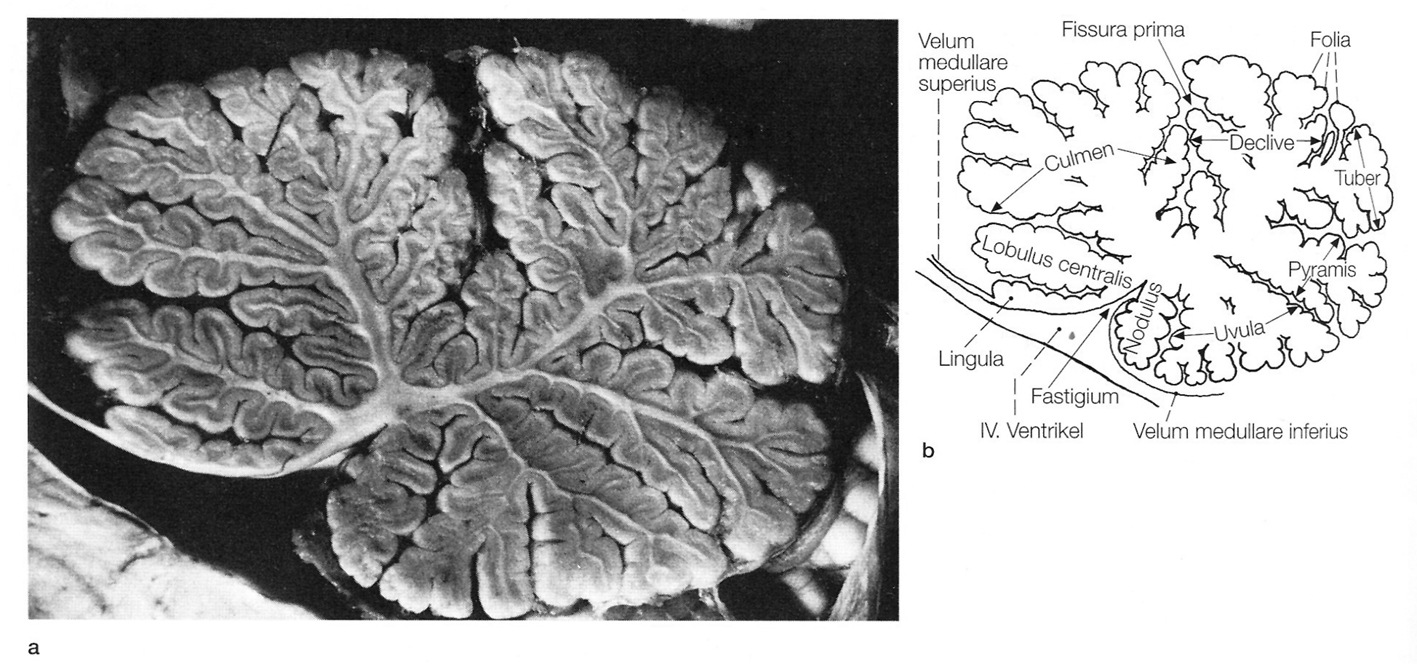 Be
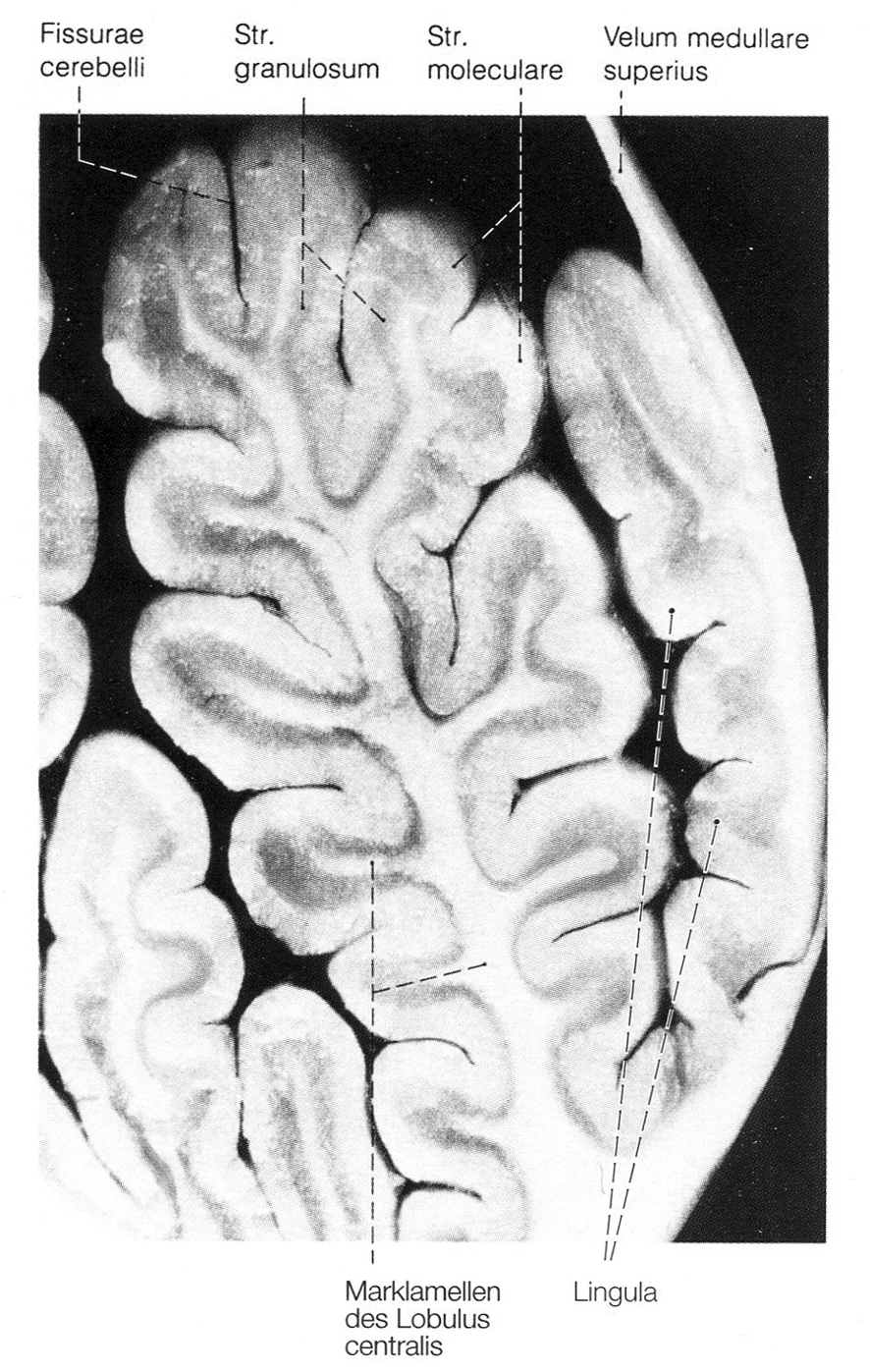 A vermisen keresztüli metszete a kisagynak; a jobb oldalról fotózva.

A lingula cerebelli (első lebenyke) ránő a velum med. superiusra.

fissura cerebelli: barázdák
folia cerebelli (tekervények) a felszínen levő szürkeállománnyal és a velőlemezekkel (Marklamellen; fehérállomány)
Be
Cerebellum 3.
három lebenye van és számos lebenykéje
lebenyek: lobus flocculonodularis és a corpus cerebelli; ez utóbbit osztjuk két részre: lobus ant. és posterior.
fissura posterolateralis, fissura prima
három felszín: superior, inferior, anterior
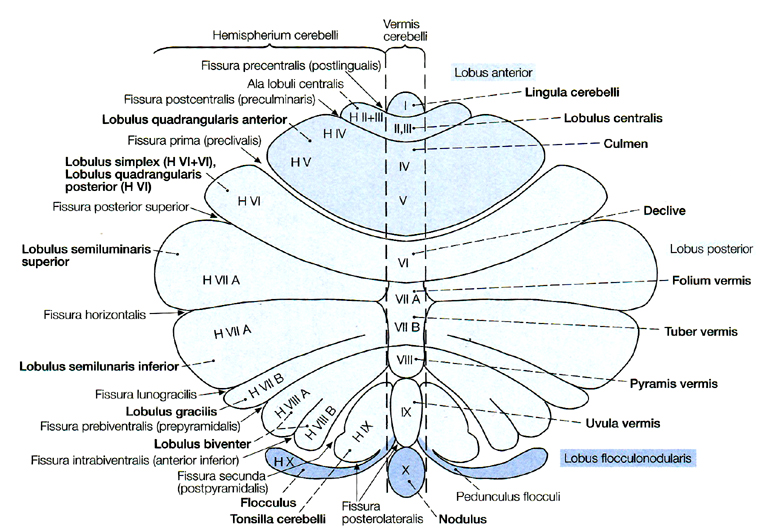 Be
Licemofo tupiuno: még Vígh proftól tanultam (egy szamárhíd)….
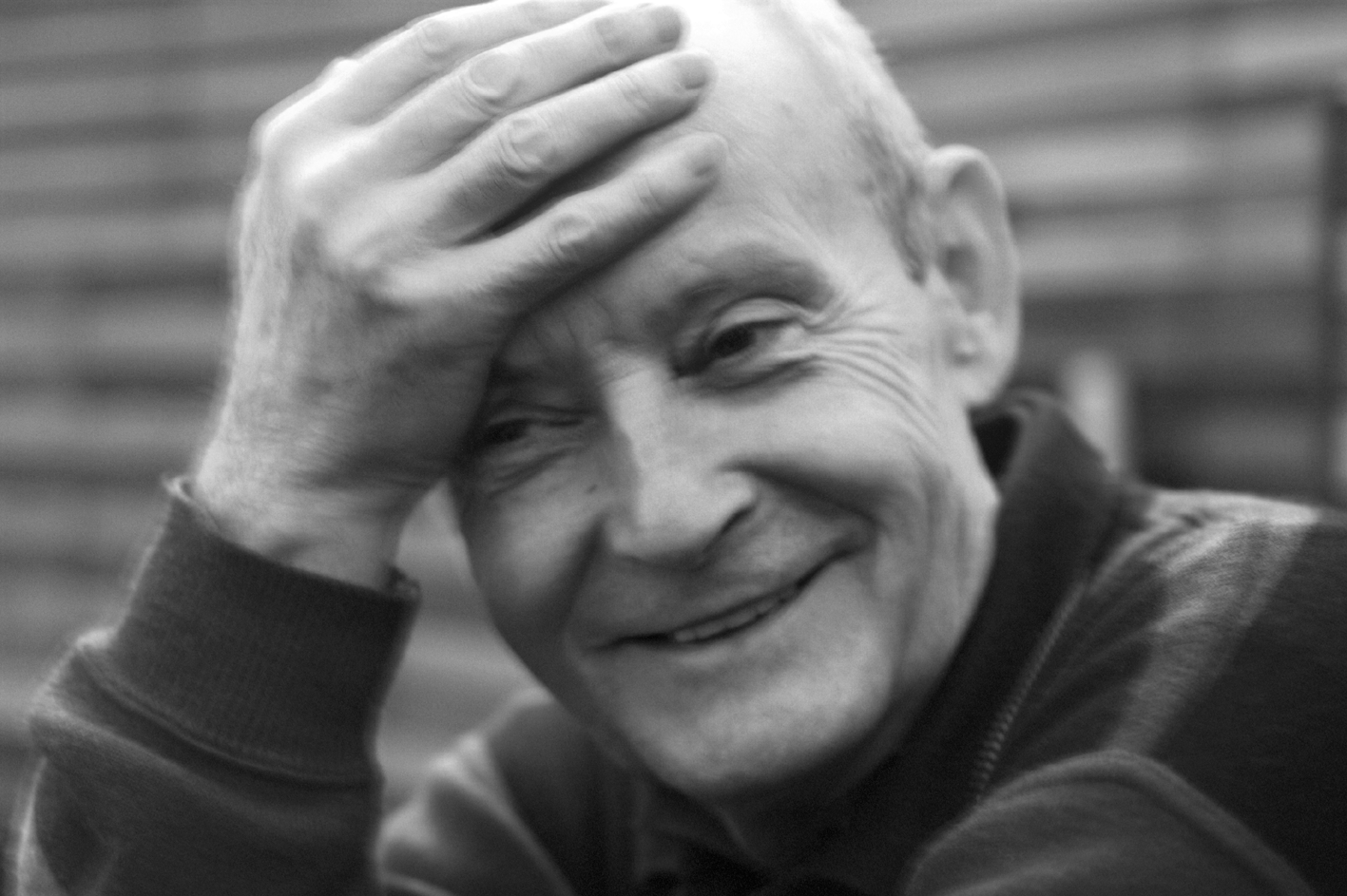 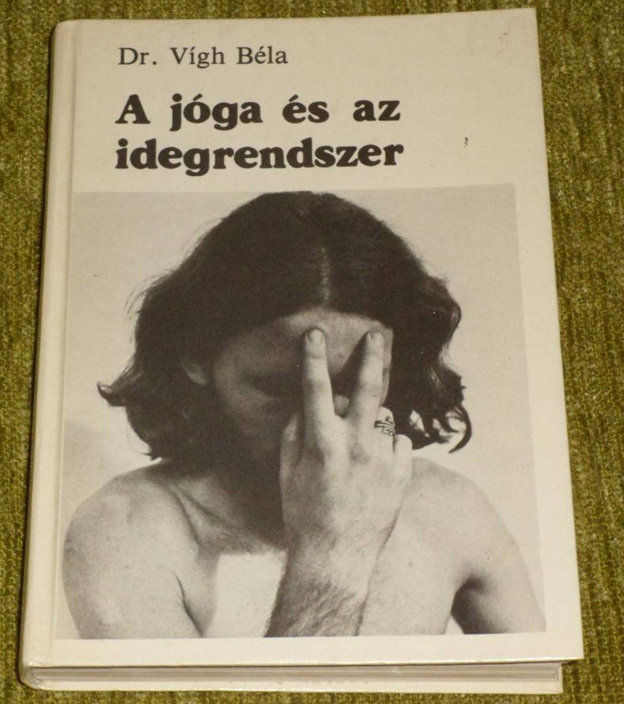 Prof. Dr. Vigh Béla
A II. Anatómia, később Humánmorfológia egyetemi tanára
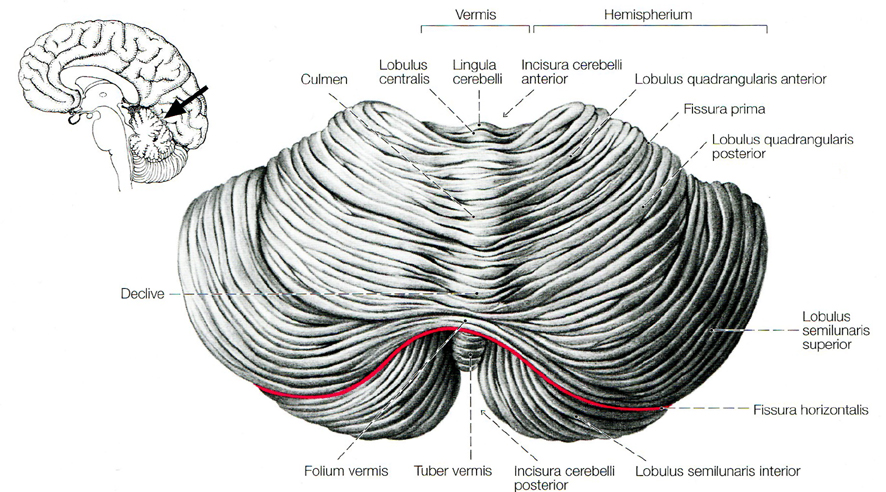 felső (superior) felszín
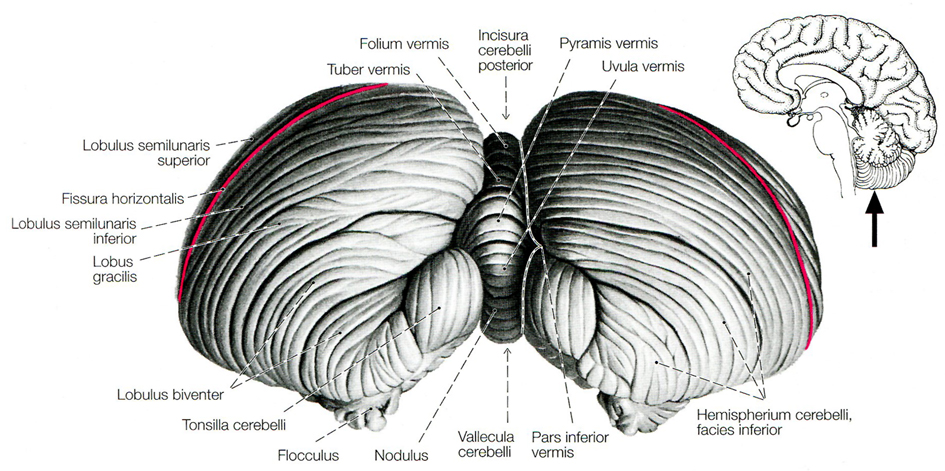 alsó (inferior) felszín
Be
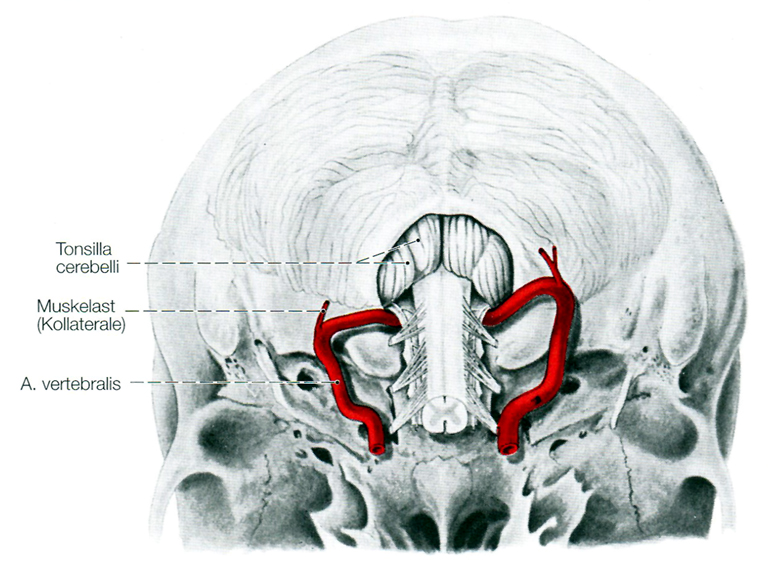 A kisagyi tonsullák helyzete a foramen magnumhoz képest
(az alsó beékelődés veszélye)
Be
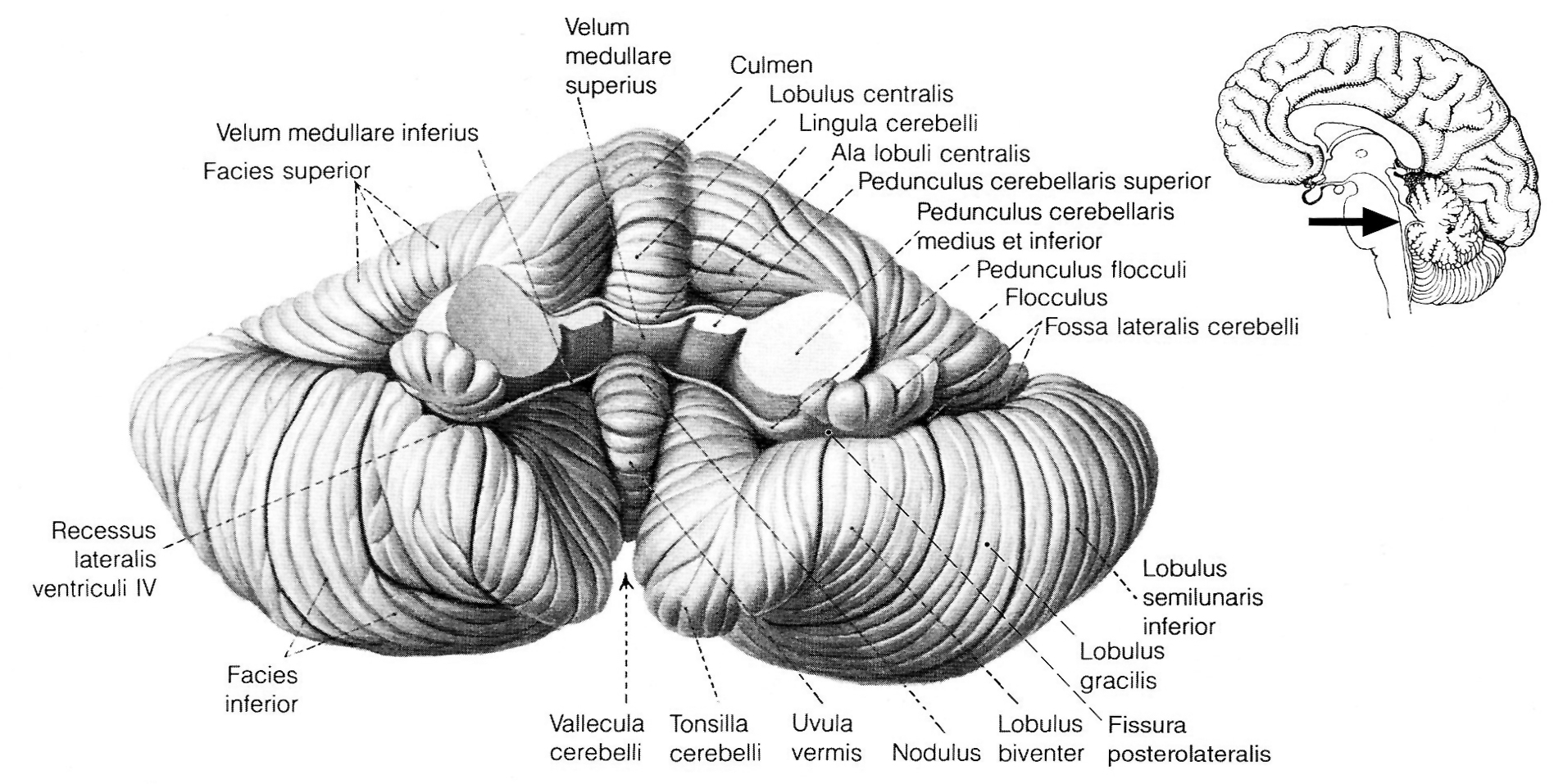 elülső (anterior) felszín
Be
Cerebellum 4.
Kisagyi magvak:- nucl. dentatus, van egy hiluma- Nucl. fastigii- Nucl. emboliformis- Nucl. globosus
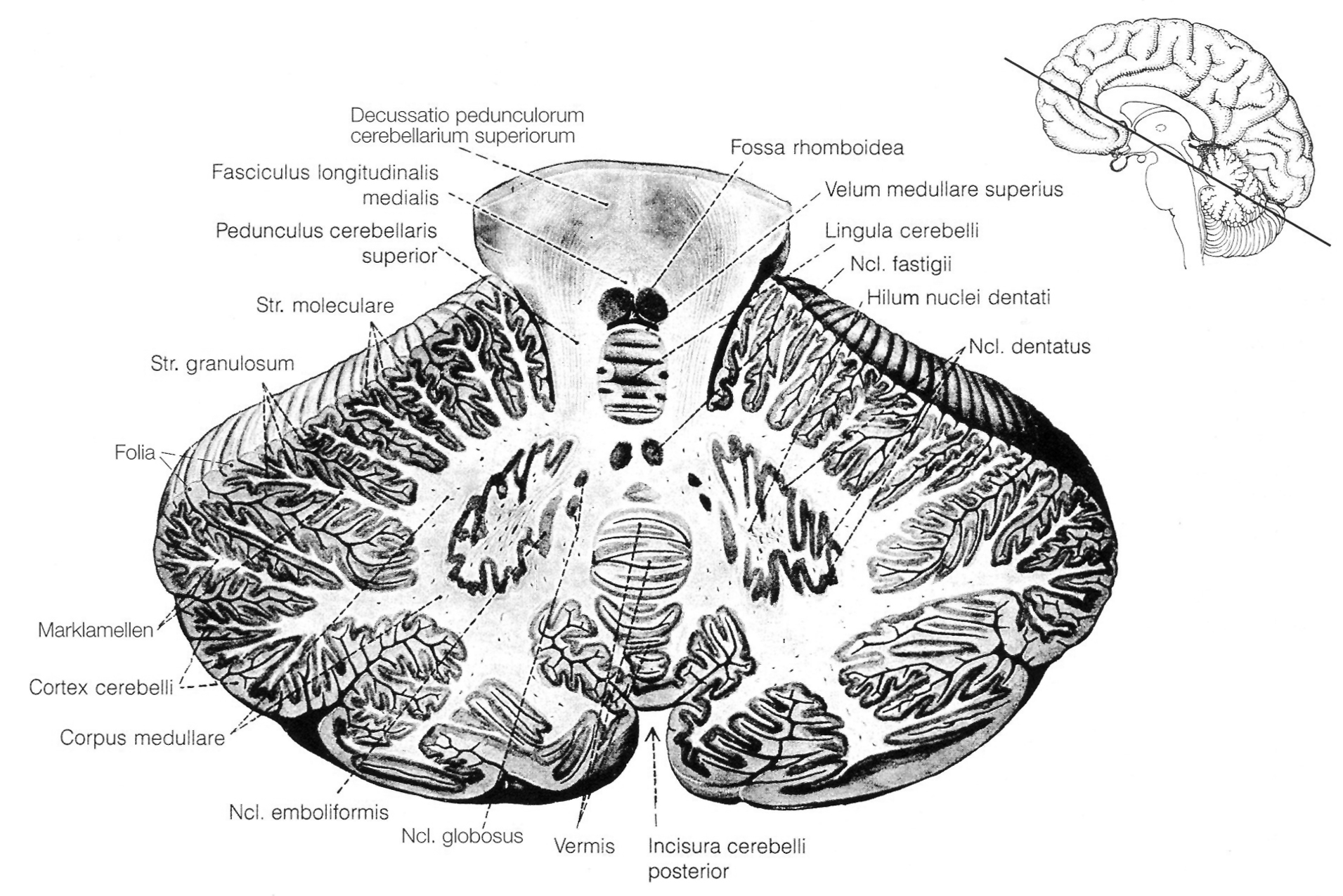 Be
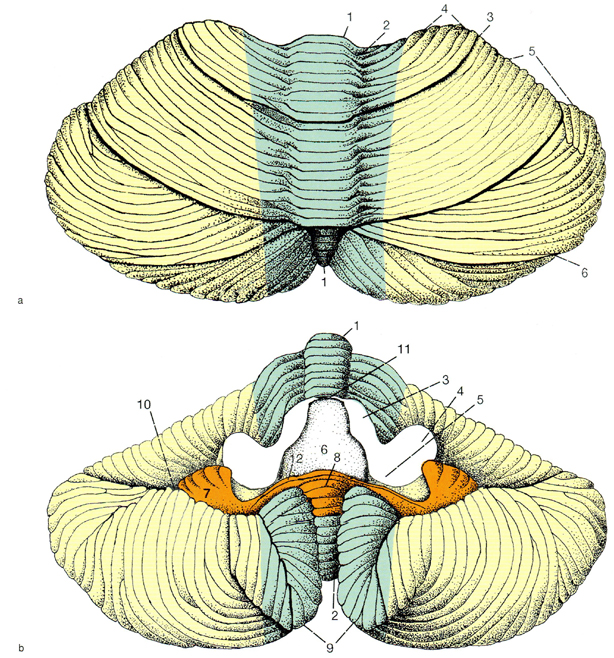 A kisagy felosztása az összeköttetései alapján:

vestibulocerebellum: összeköttetés a vesztibuláris apparátussal
(lobus flocculonodularis)

spinocerebellum: összeköttetés a gerincvelővel
(vermis és a paravermális zónák)

pontocerebellum: összeköttetés a cortex cerebri-vel (nagyagyféltekék)
Tre
Fejlődés
A kraniális velőcsőből képződnek a primer agyhólyagok (4. hét), később a szekunder agyhólyagok (5. hét)
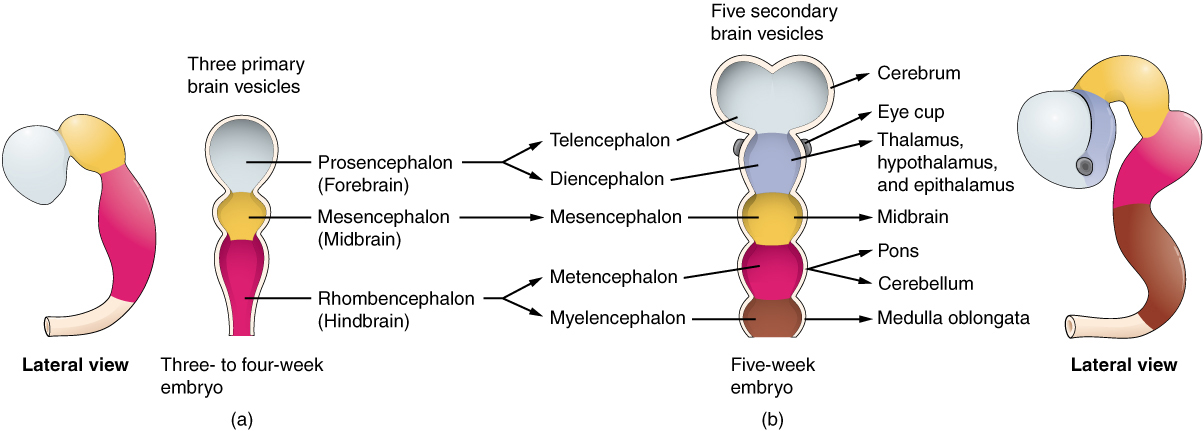 [Speaker Notes: Wikipedia]
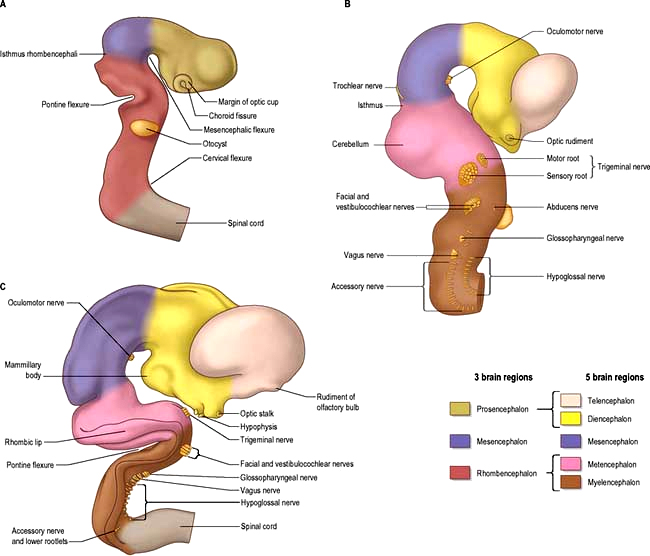 A kisagy fejlődése
Kisagy fejlődése
A kisagy a metencephalon szárnylemezének  a származéka
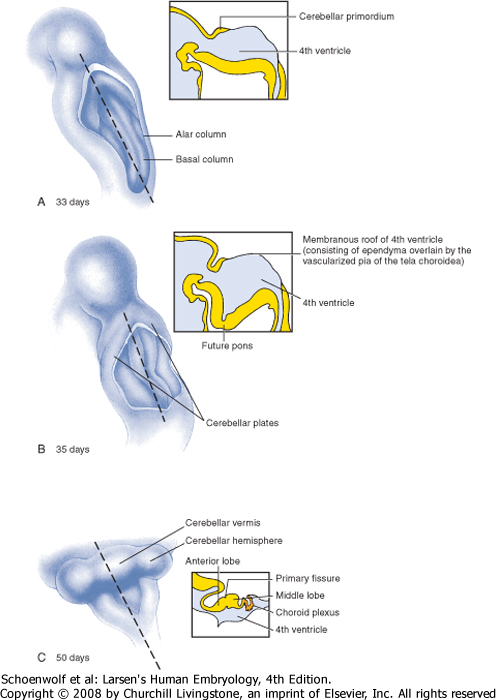 A kisagy fejlődése a 
33. és 50. napok között
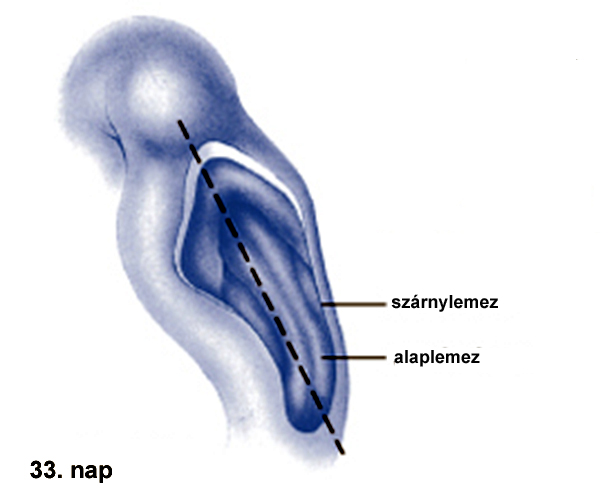 mesencephalon
a kisagy legkorábban látható telepei: 
a metencephalon szárnylemezéből fejlődő ajkak (angolul: rhombic lips, a rhomencephalon ajkai); fordított V-alakban
rhombenc.: tetőlemez
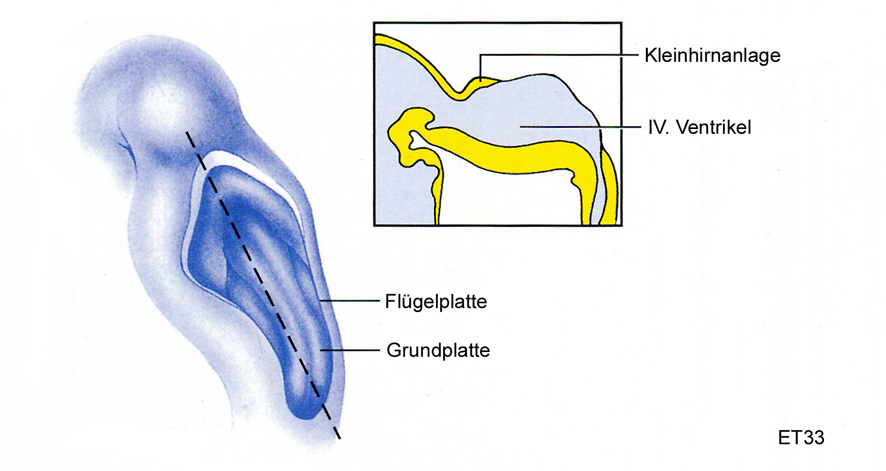 kisagy telepe
IV. kamra
szárnylemez
utóagyi ajak
alaplemez
33. nap
A jobb felső sarokban: a rhombencephaoln mediansagittalis metszete: jól látható, hogy a tetőlemez csak egy vékony rétegben (ependyma) marad meg.
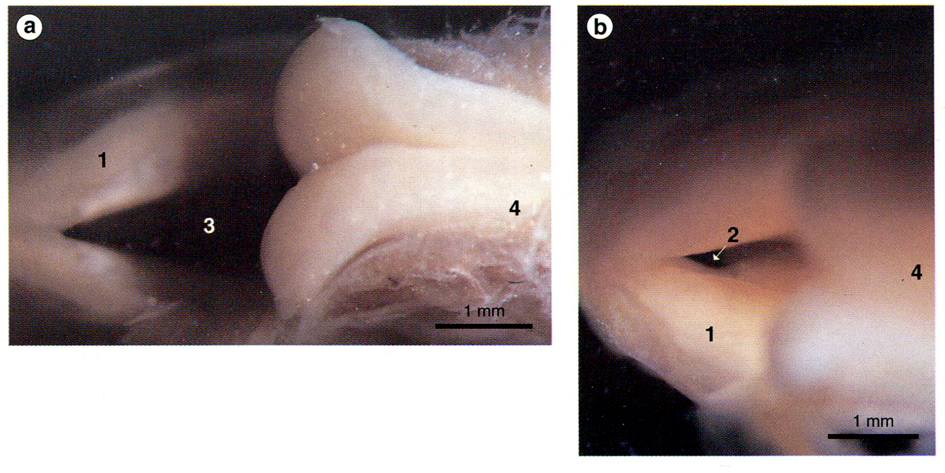 7. hét (47-48. napok): az utóagy (rhombencephalon) dorzális olalról tekintve; tetőlemez (és az ektoderma) el lett távolítva
1: kisagy telepe: utóagyi ajkak
2: átmenet az aquaeductusba
3: IV. kamra, illetve annak nem látható, nagyon vékony (vagy már le is szakadt) teteje
4: Medulla-kezdemény
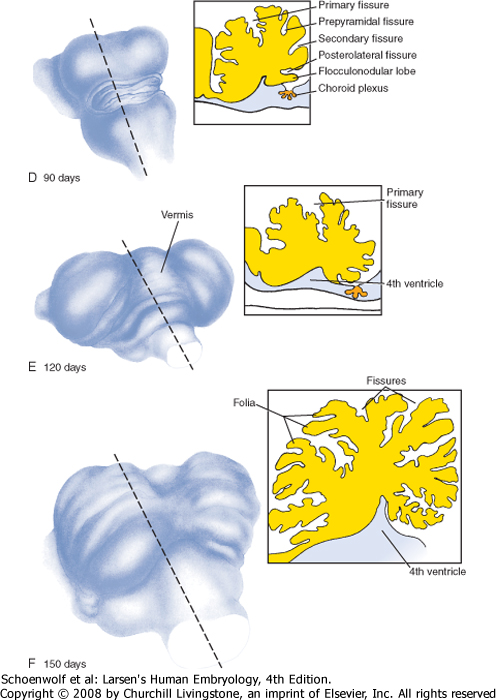 A kisagy fejlődése a 
90. és 150. napok között
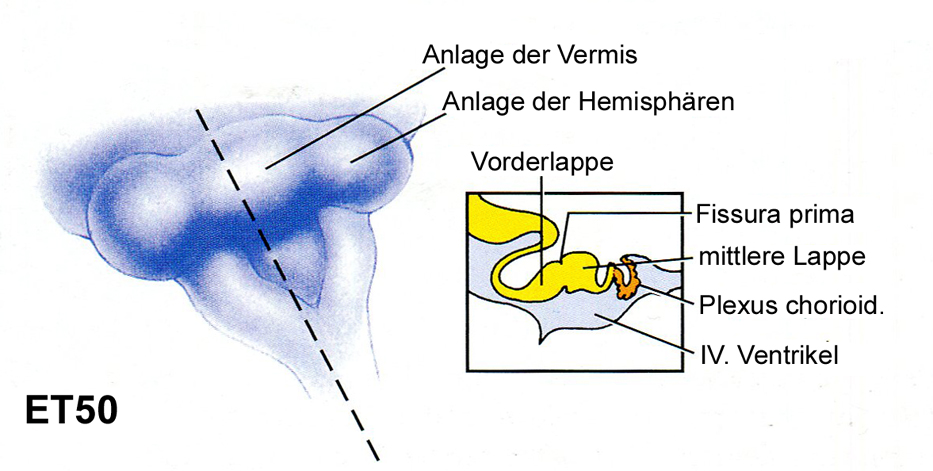 a vermis kezdeménye
a hemispheriumok kezdeménye
lobus ant.
lobus inf.
plexus chorioideus
IV. kamra
50. nap
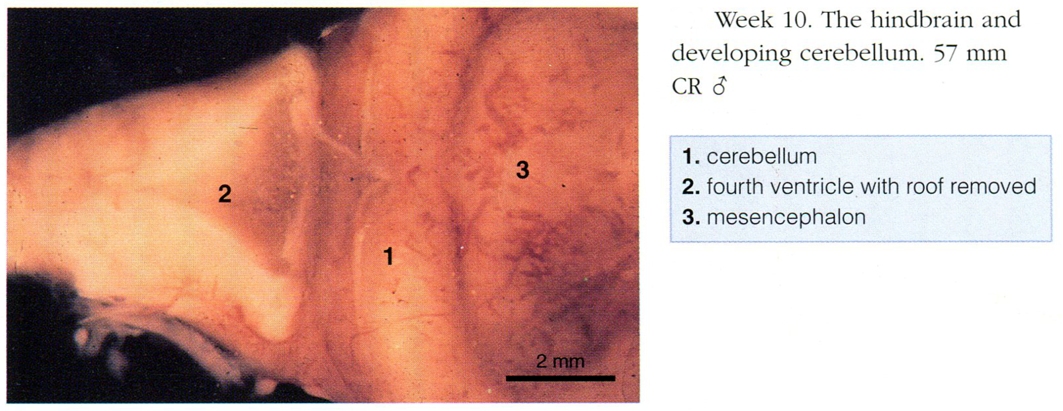 10. hét: Rhombencephalon dorzális irányból, a tetőlemez eltávolítva
1: kisagy kezdeménye
2: IV. kamra
3: mesencephalon
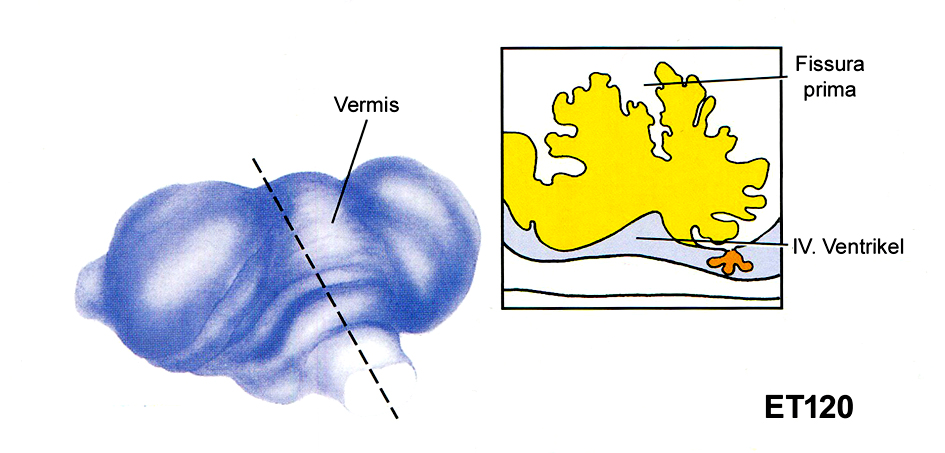 IV. kamra
120. nap
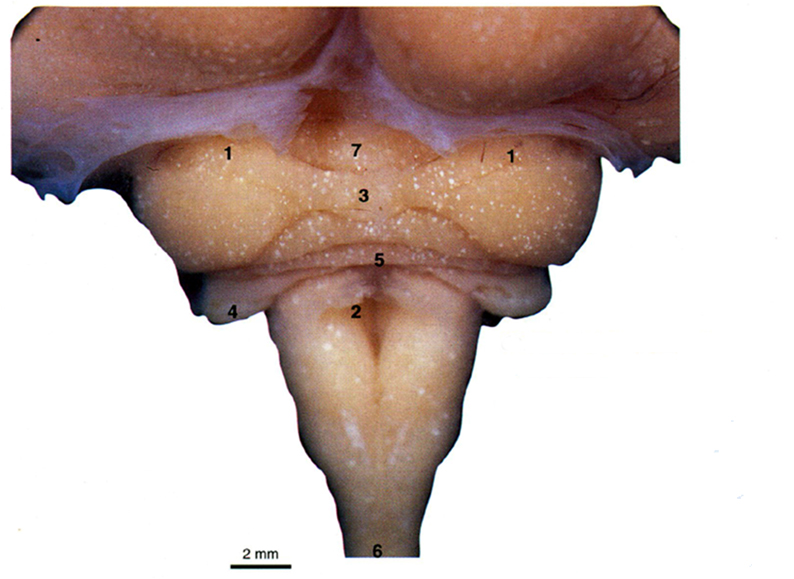 8
8
15. hét: a kisagy dorzális irányból
1: kisagyi hemisphaeriumok
2: colliculus facialis
3: culmen (vermis)
4: flocculus (vermis)
5: vermislebeny
6: medulla oblongata
7: mesencephalon
8: lobus occipitalis (nagyagy)
Kisagy: a szöveti szerkezet kialakulása
Az idegsejtek itt is a ventrikuláris zónából vándolonak ki.
felnőtt szövettan: - pia mater - molekuláris réteg (stratum moleculare)- a Purkinje-sejtek rétege (str.           purkinjense/ganglionare)- szemcsesejtek rétege (str. granulosum)- fehérállomány a kisagyi magvakkal
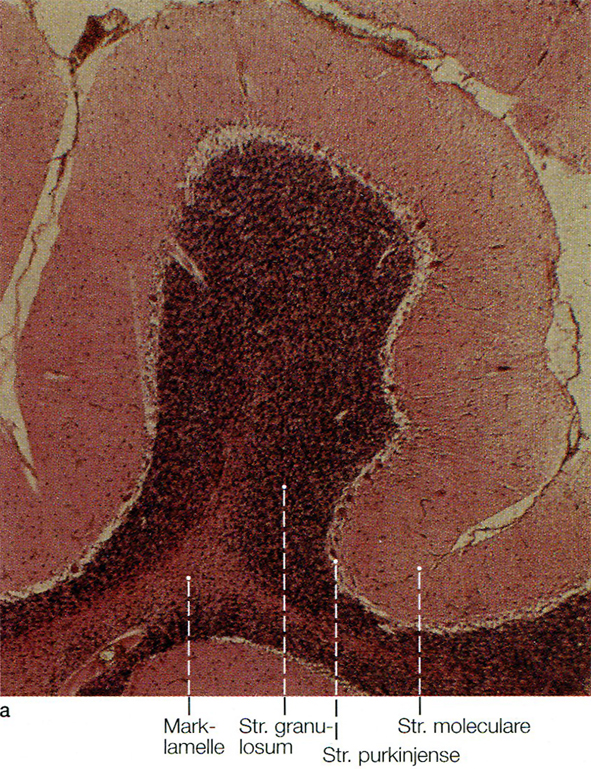 Felnőtt
pia
Egy kisagyi tekervény (folium) szövettani képe (keresztmetszet)

fehérállomány: velőlemez (Marklamelle)
Be
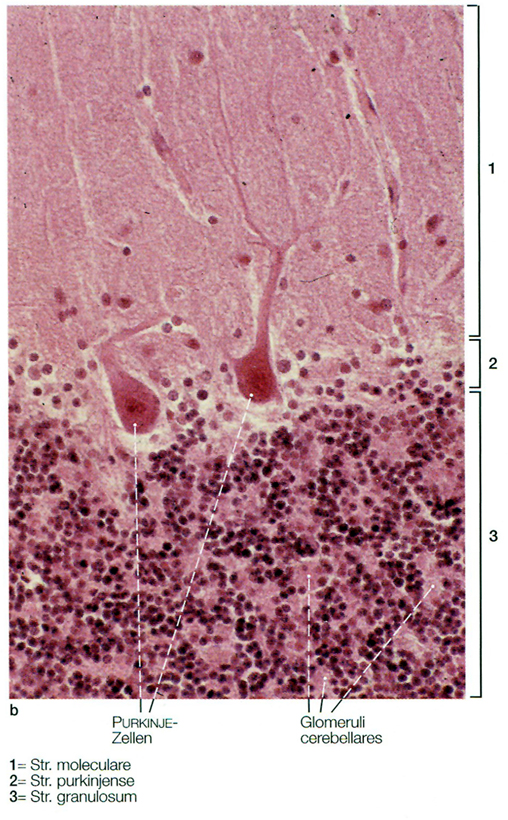 a kisagykéren nagyobb nagyítással
Felnőtt
Be
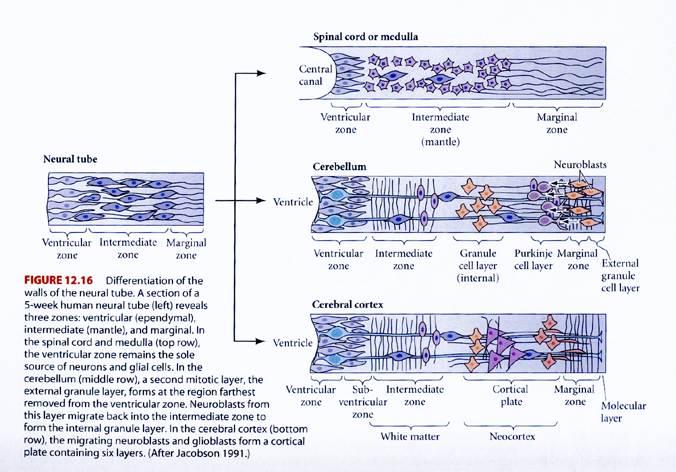 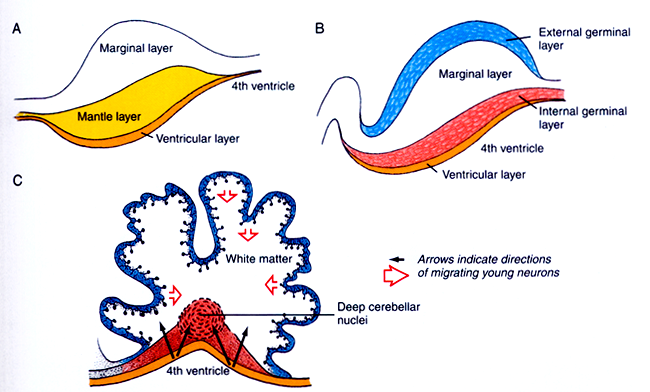 A: korai fejlődés: tipikus eset (hármas tagozódás: ventrikuláris-intermedier és marginális zónák) B: oldalról bevándorló szemcsesejt-progenitorok létrehozzák a külső csíraréteget (csak embrionálisan létezik). A Purkinje és egyéb sejtek a belső  germinális rétegben vannak. C: a külső germinális rétegből a mélybe vándorolnak a szemcsesejtek.
A külső réteg neve: EGL, external germinal or granular layer, magyarul külső germinális vagy szemcsés réteg
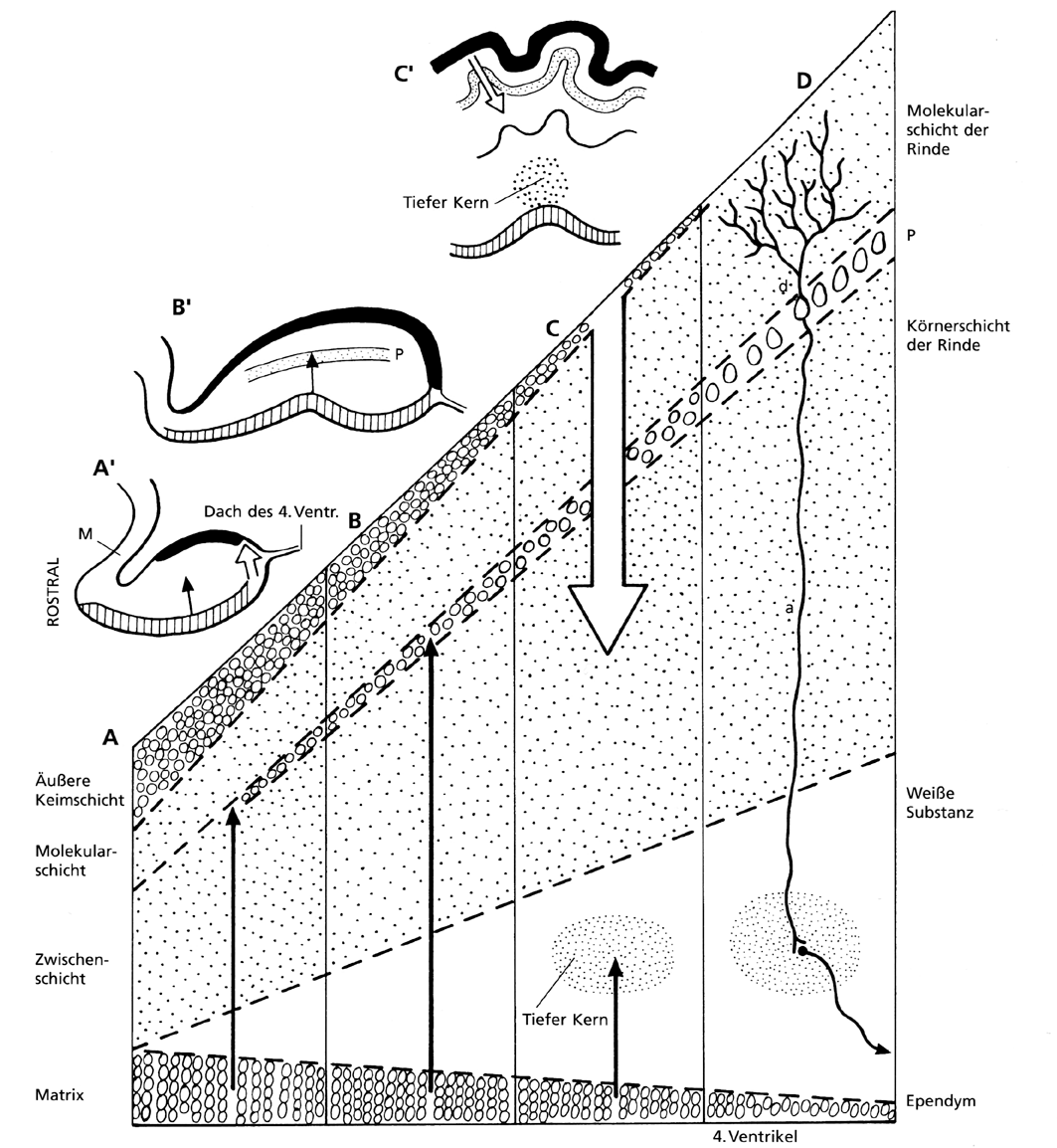 idő
a kisagykéreg kialakulása
külső szemcsés réteg
molekuláris réteg
köztes réteg
matrix
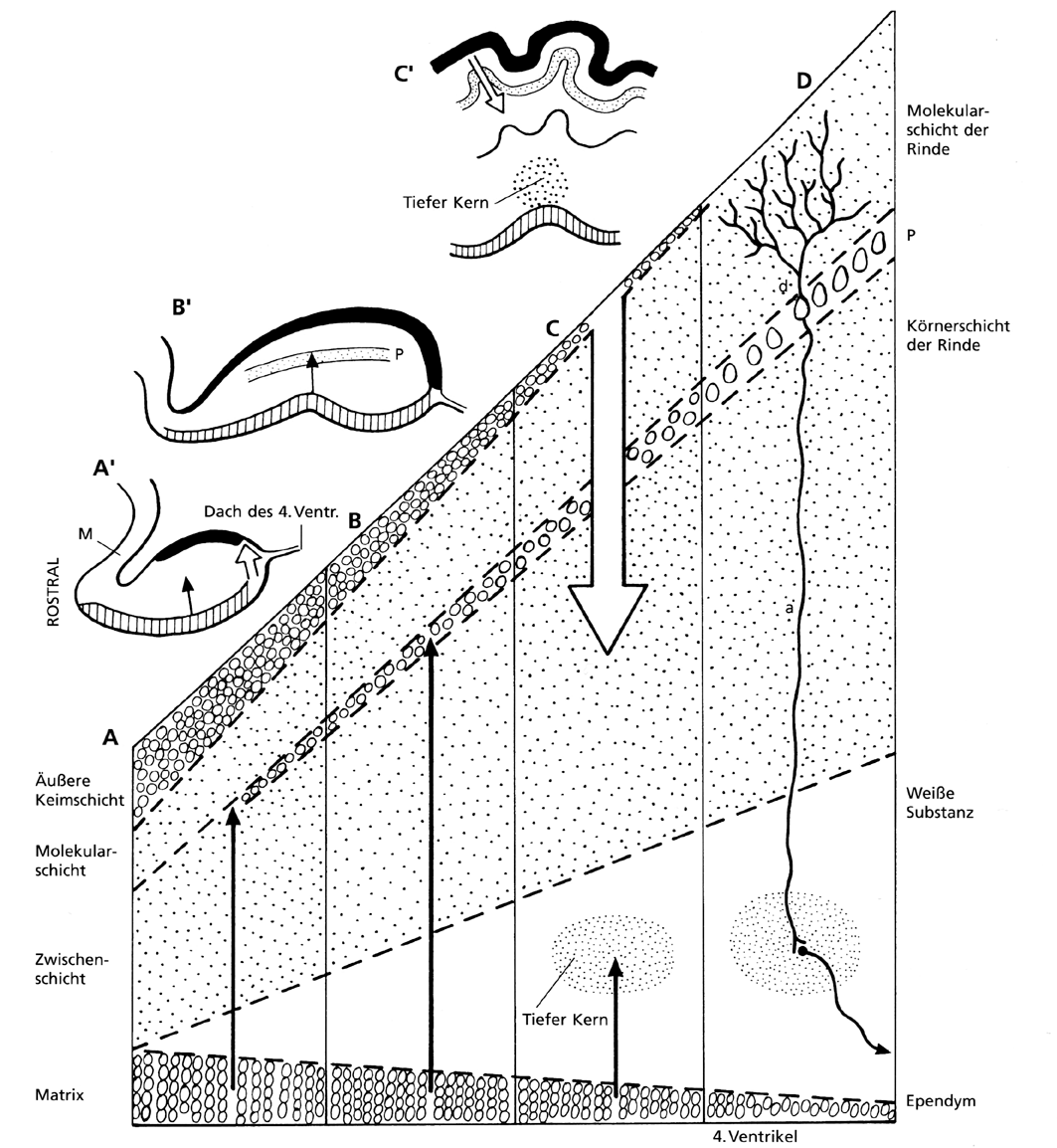 A cortex cerebelli hisztogenezise patkányban (az időrendi viszonyok megértéséhez): E: embrionális nap, P. posztnatális nap

Az idegsejtek kialakulásának kinetikája:
A kisagyi magvak idegsejtjei (csúcs: E14)
Purkinje sejtek csúcs: E15)
Golgi sejtek (E19-től posztnatális korig)
külső szemcsés réteg (EGL): a E17-től.
Kosársejtek: a legtöbbjül a P6-7 között.
csillagsejtek: a legtöbbjük a P8-11 között.
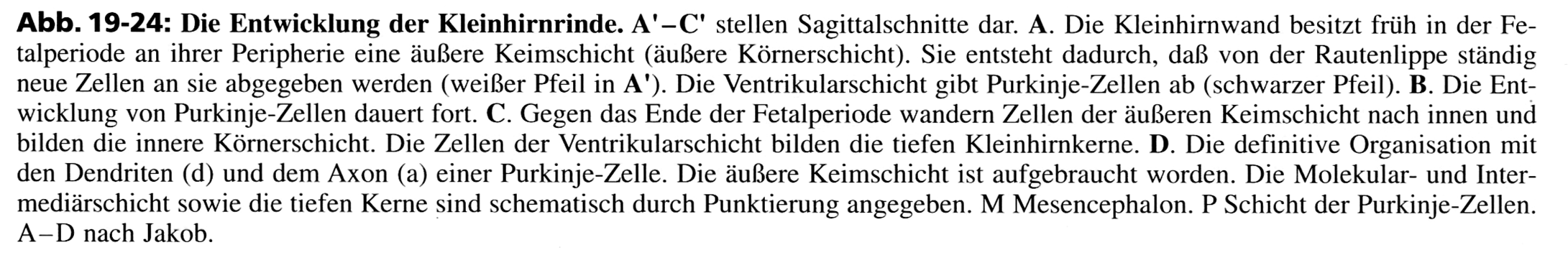 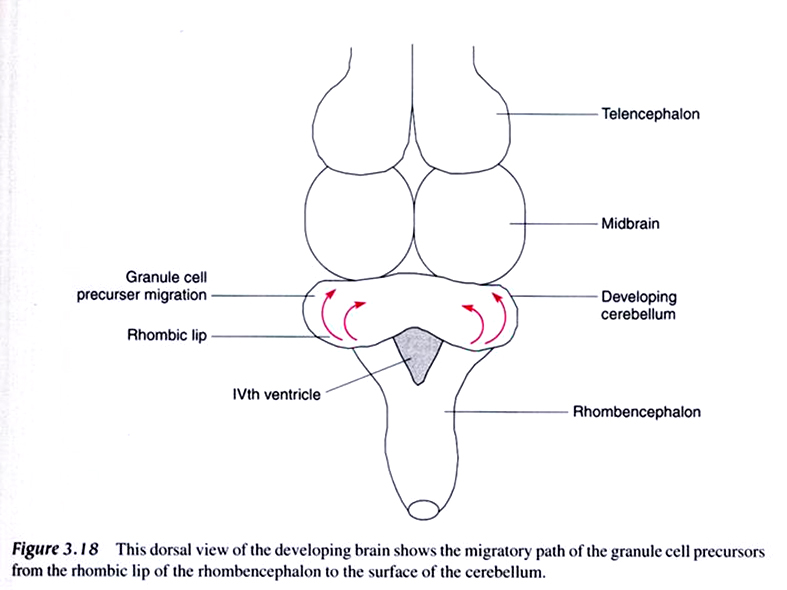 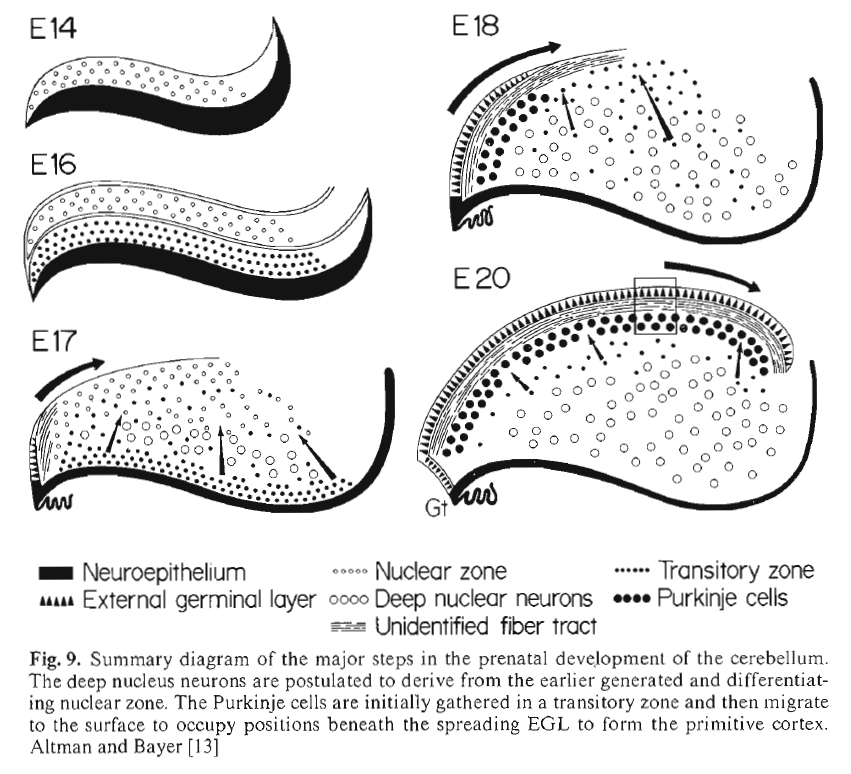 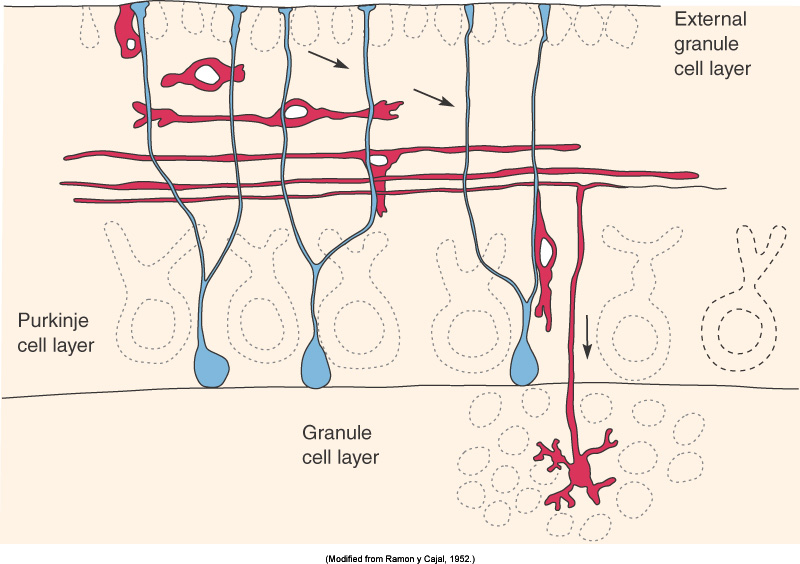 A myelencephalon fejlődése
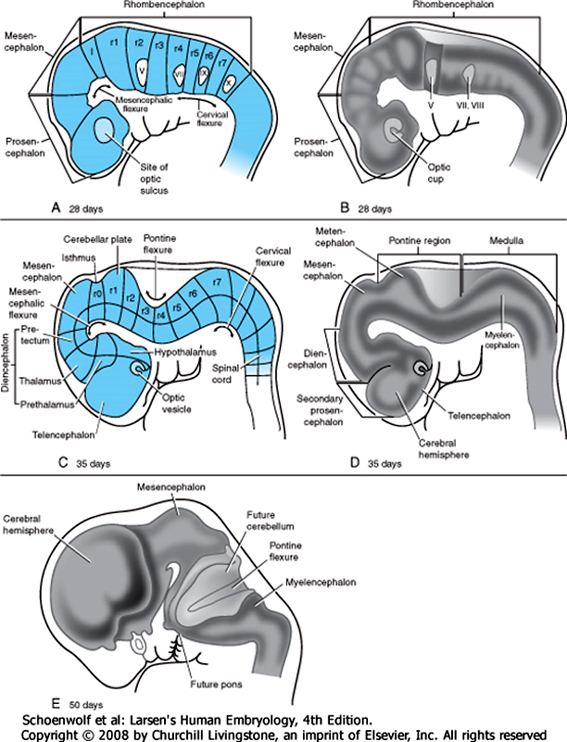 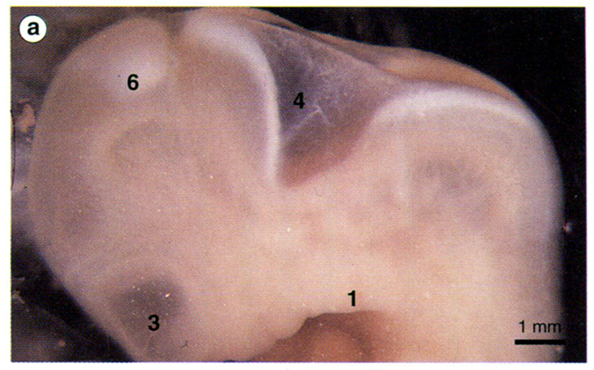 6. hét (37-41. napok)
1: garatívek
3: előagy
4: rhombencephalpn (tetőlemez; vékony; áttetsző)
6: középagy
[Speaker Notes: england, Life before Birth, Mosby, 1996]
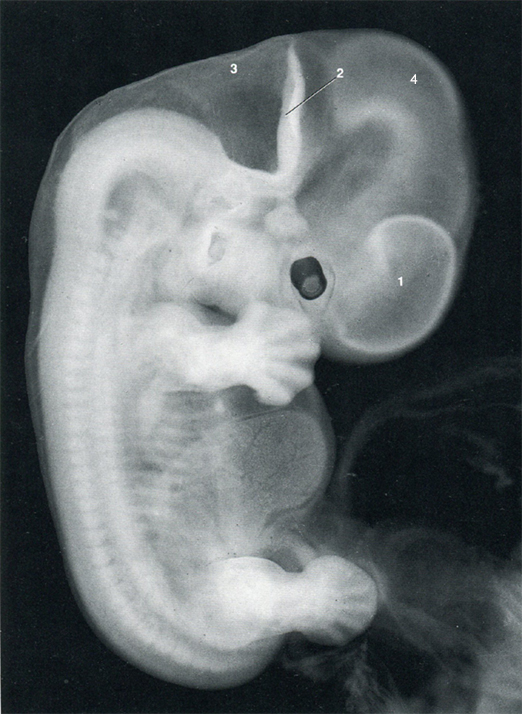 44 napos embrió
1: nagyagy hemisphaerium
2: kisagylemez (utóagyi ajkak)
3: IV. kamra
4: mesencephalon
[Speaker Notes: Hinrochsen, Humanembryologie, Springer 1991]
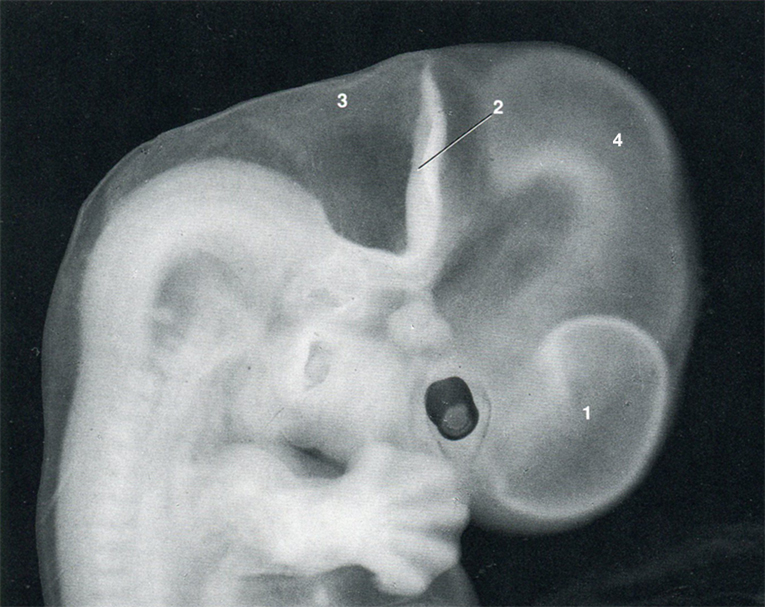 Menschliches Embryo; um ET44
Neuromérák
rhombencephalon szegmensei (rhombomérák 1-7(8)) mikroszkóposan jól láthatók, a többi agyterület (középagy, előagy) neuromérái csak immunhisztokémiával vagy ISH-val tehetők láthatóvá
az 5. héttől:
Rhombencephalon: R1 (kraniálisan)-R7 (8) (kaudálisan)
R0: isthmus mesencephali
mesencephalon: 2 (m1-2)
prosencephalon (egér): p1-p3 és hp1-hp2
Az emlősállatok agyának neuromérái
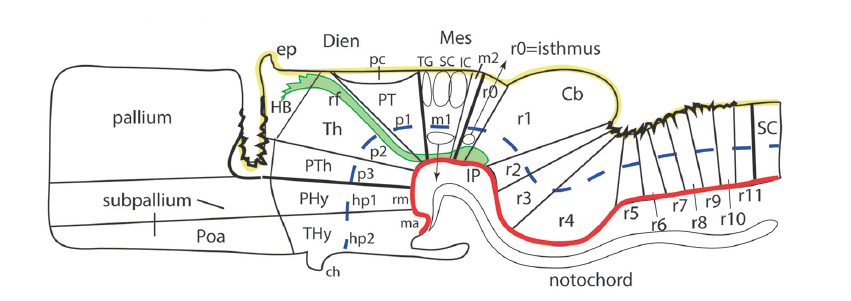 Cb: cerebellum; SC: gerincvelő; PT: praetectum; Th: thalamus; PTh: praethalamus; PHy: peduncula hypothalamus; Poa: preoptisches Area; ch: chiasma opt.; ep: epyphysis
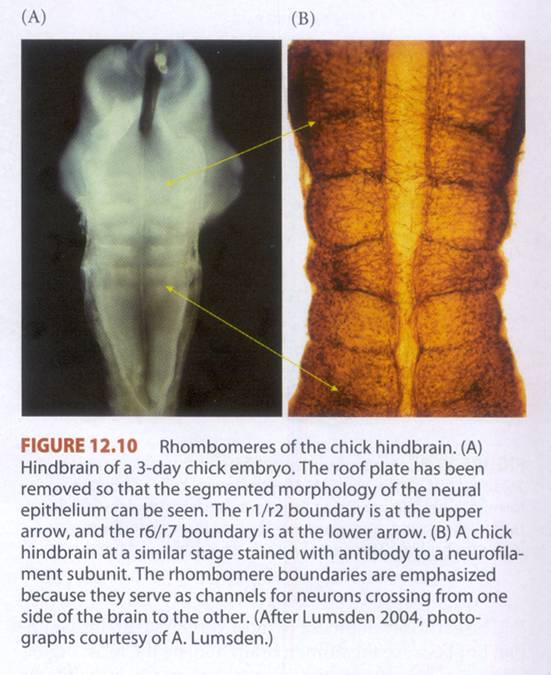 A rhombencephalon rhombomérái csirkeembrióban

A: a tetőlemezt eltávolították
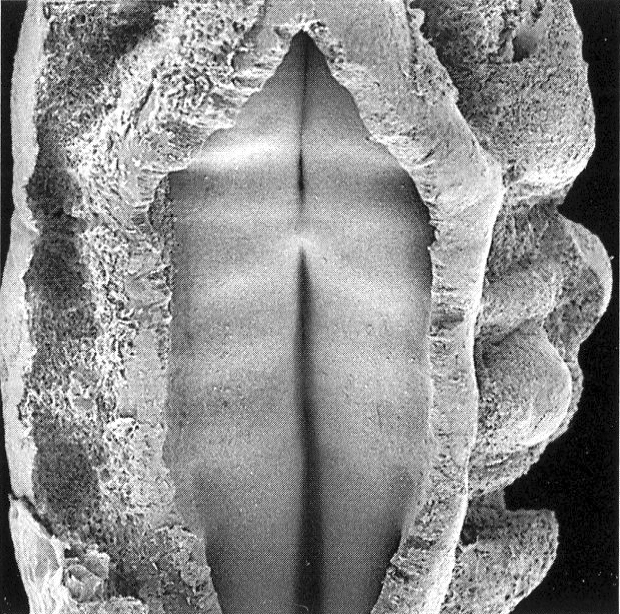 emberi embrió, 5. hét;
a tetőlemez eltávolítása után jól láthatók a rhombomérák kontúrjai
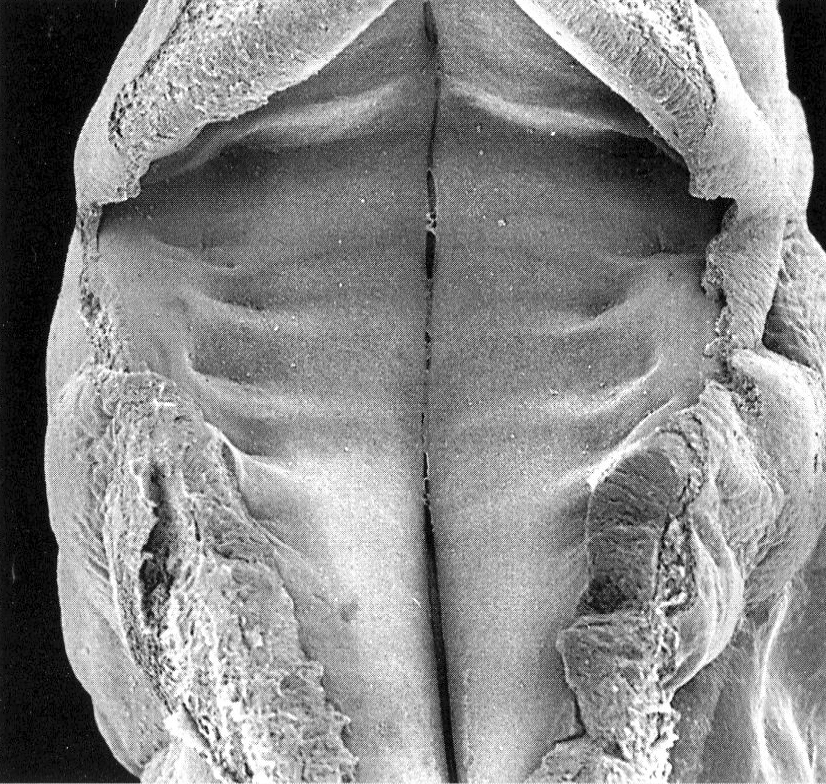 emberi embrió, 6. hét;
a tetőlemez eltávolítása után jól láthatók a rhombomérák kontúrjai és a kisagyat képző ajkak
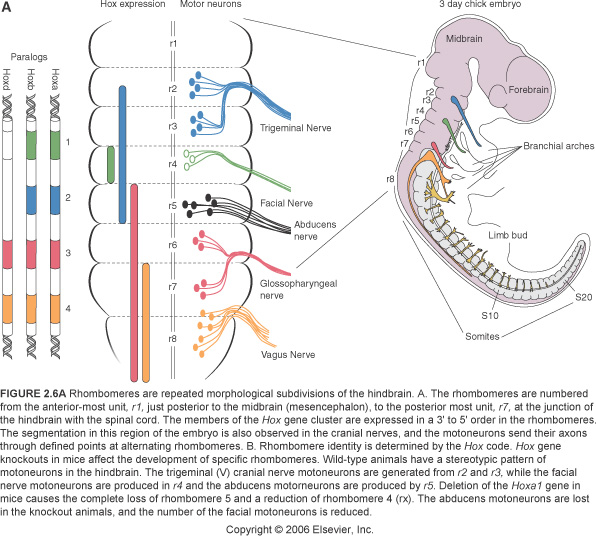 A rhombomérákban eltérő Hox gének (pontosabban ezek eltérő kombinációi) expresszálódnak, ez határozza meg az egyes rhombomérák azonosságát.
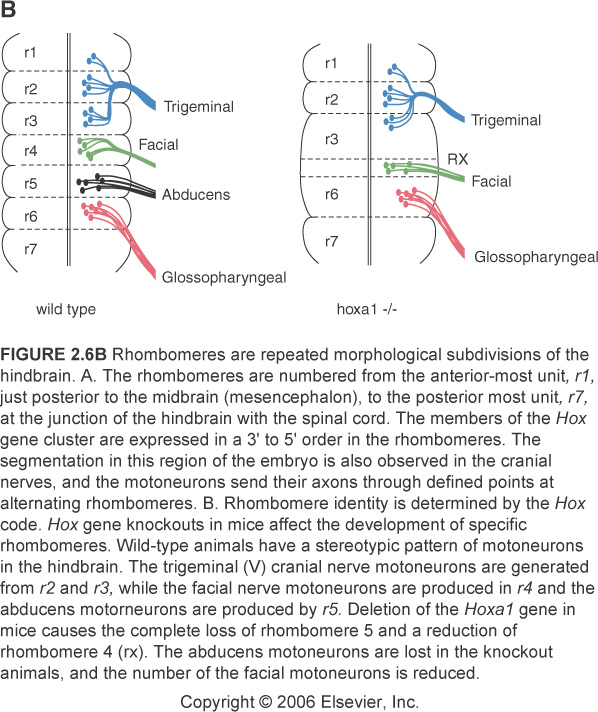 Ha kísérletesen megváltoztatjuk a HJox gén expressziót (pl itt a Hoxa1 gén lett kütve, KO), a mutáns állatban nincs rhomboméra 4/5 és így pl a n. abducens NEM FEJLŐDIK KI!
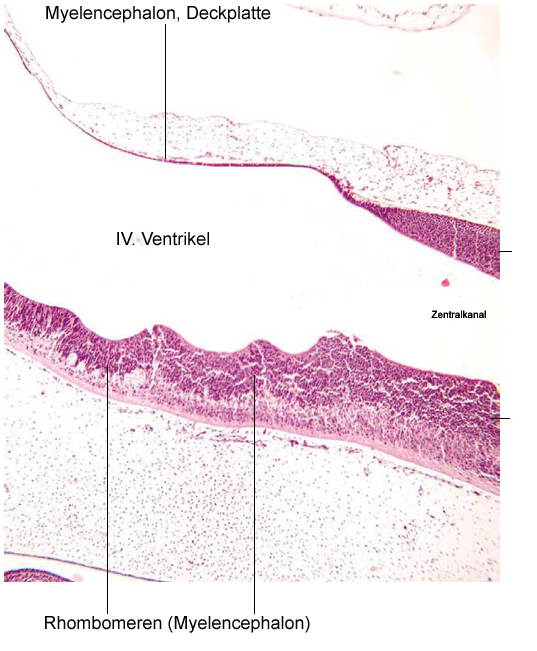 myelencephalon, tetőlemez
Figyelem: ez egy kicsit paramedián szagittális metszet! Malacembrió rhombencephlonja, nem emberé!
IV. kamra
canalis centralis
Intermedier (köpeny-) zóna
marginális zóna
rhombomérák
A myelencephalonnak két része van felnőttben: a nyitott (kraniális fele) és a zárt (kaudális fele) része. A kaudális, zárt myelencephalon szövettani felépítése nagyon hasonlít a gerincvelőére (motoros és érzőmagok, fehérállomány). A kraniális, nyitott myelencephalon az embrionális fejlődés során egy, az embrionális  gerincvelőhöz hasonló struktúrából úgy alakul ki, hogy a tetőlemez erőteljes növekedése és a hídhajlat kialakulása miatt szétnyílik, mint egy könyv (piros nyilak).
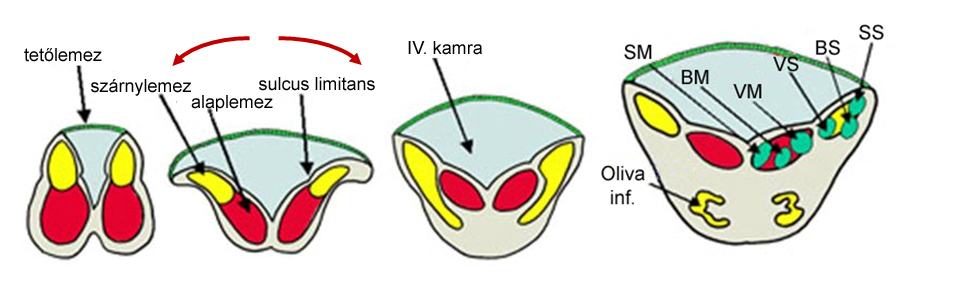 kaudális
kraniális
Az egyes nyúltvelői megok rövídítése:
SM: szomatomotoros; BM: branchiomotoros; VM: viszceromotoros; VS: viszceroszenzoros; BS: branchioszenzoros; SS: szomatszenzoros
myelencephalon
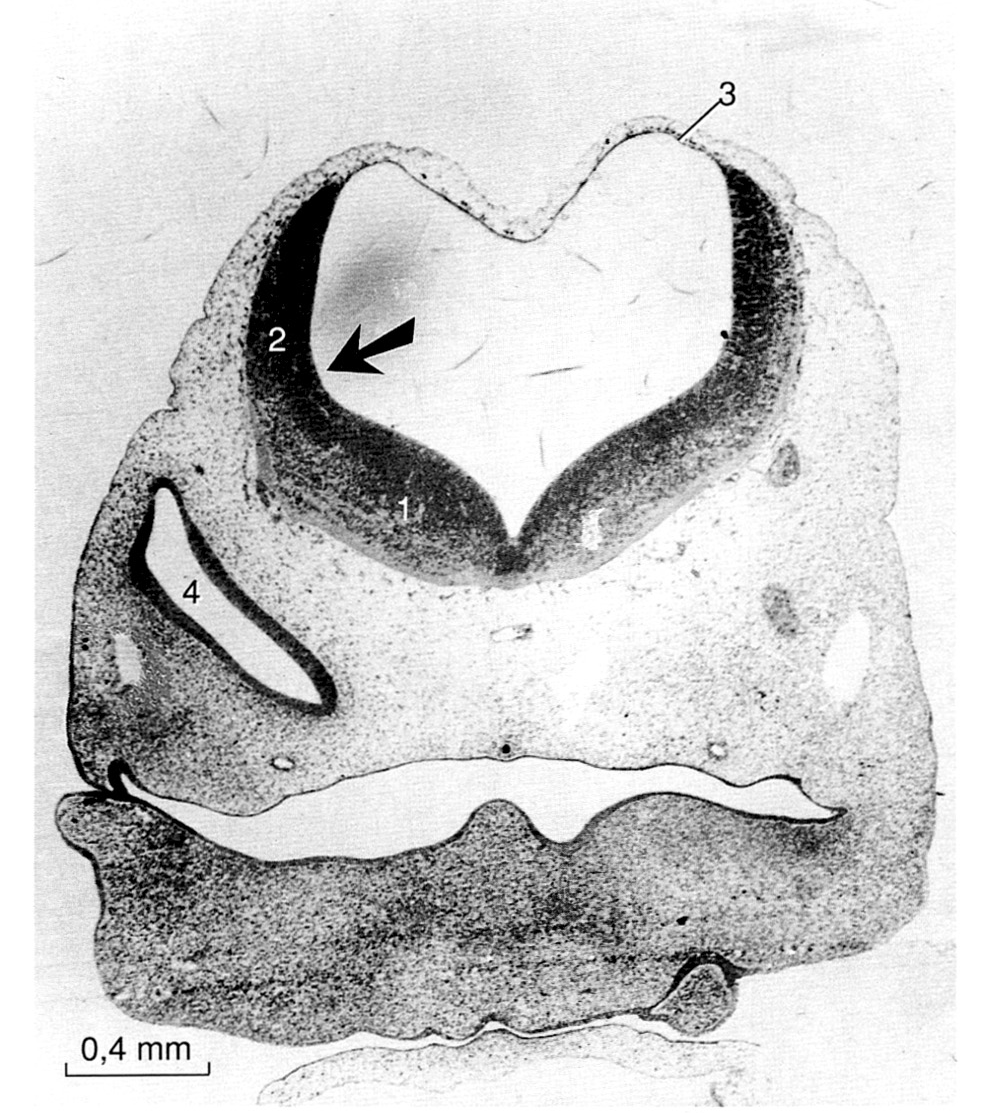 kb. 38. napos emberi embrió
ektoderma: a bőr hámjának kezdeménye
1: alaplemez
2: szárnylemez
3: tetőlemez
4: hallóhólyag
fenéklemez
szájüreg
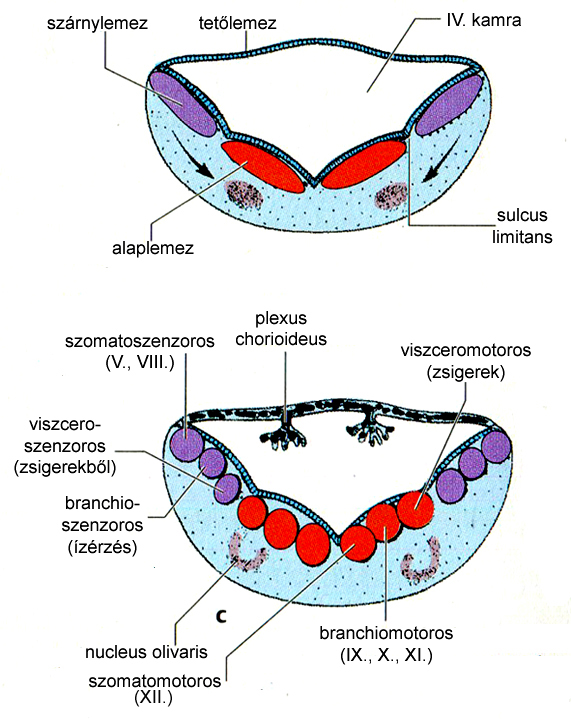 A kraniális myelencephalon fejlődése: korábbi (fent) és későbbi (lent) állapot
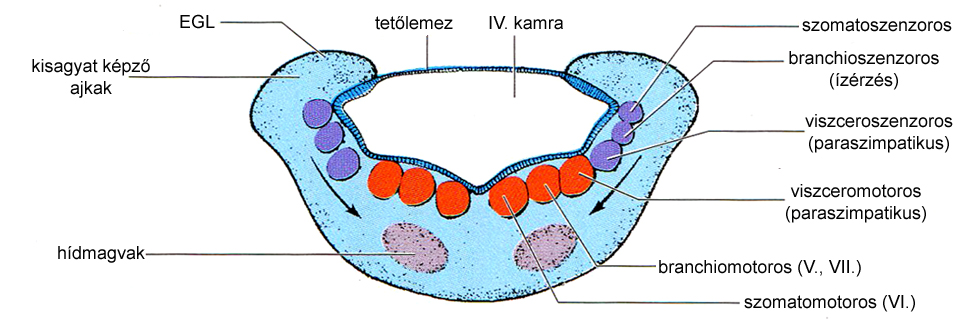 A metencephalon fejlődése
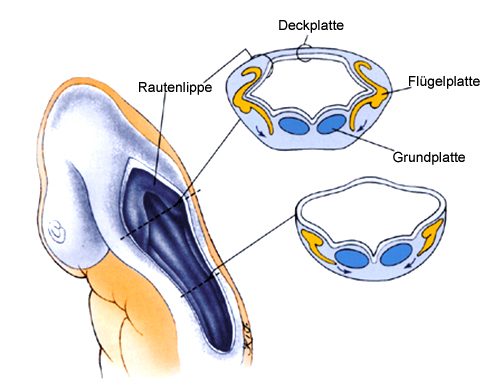 6EW
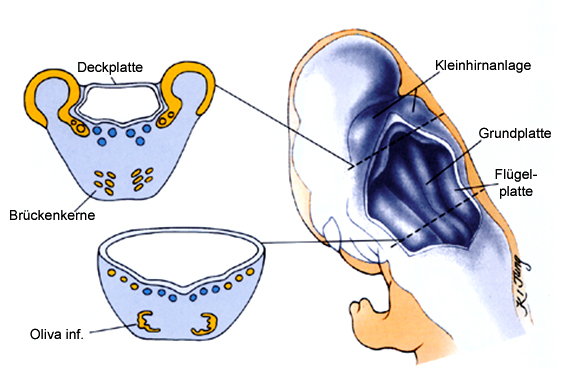 7,5EW
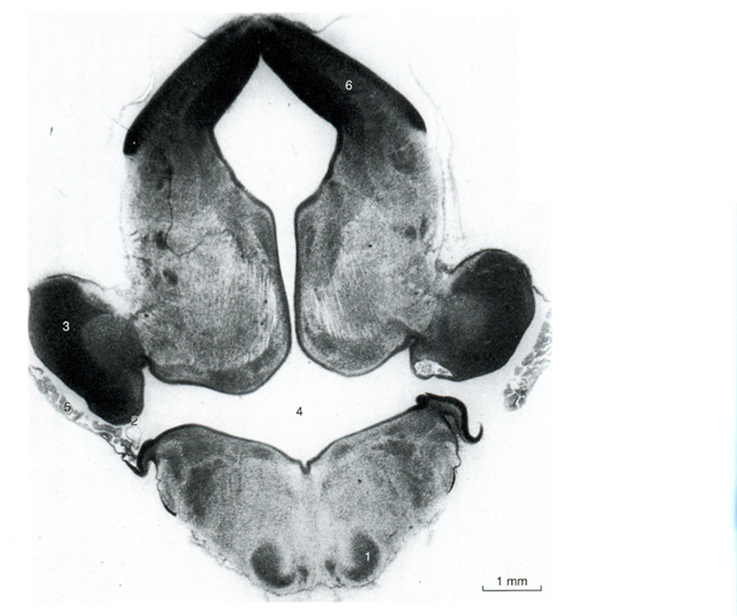 1: nucl. olivaris
2: kisagyi ajkak
3: kisagy
4: IV. kamra
5: plexus chorioideus
6: colliculus inf.